PROGETTO PON (SALUTE E BENESSERE)
PROFESSORESSA CUSINI ADELE
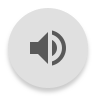 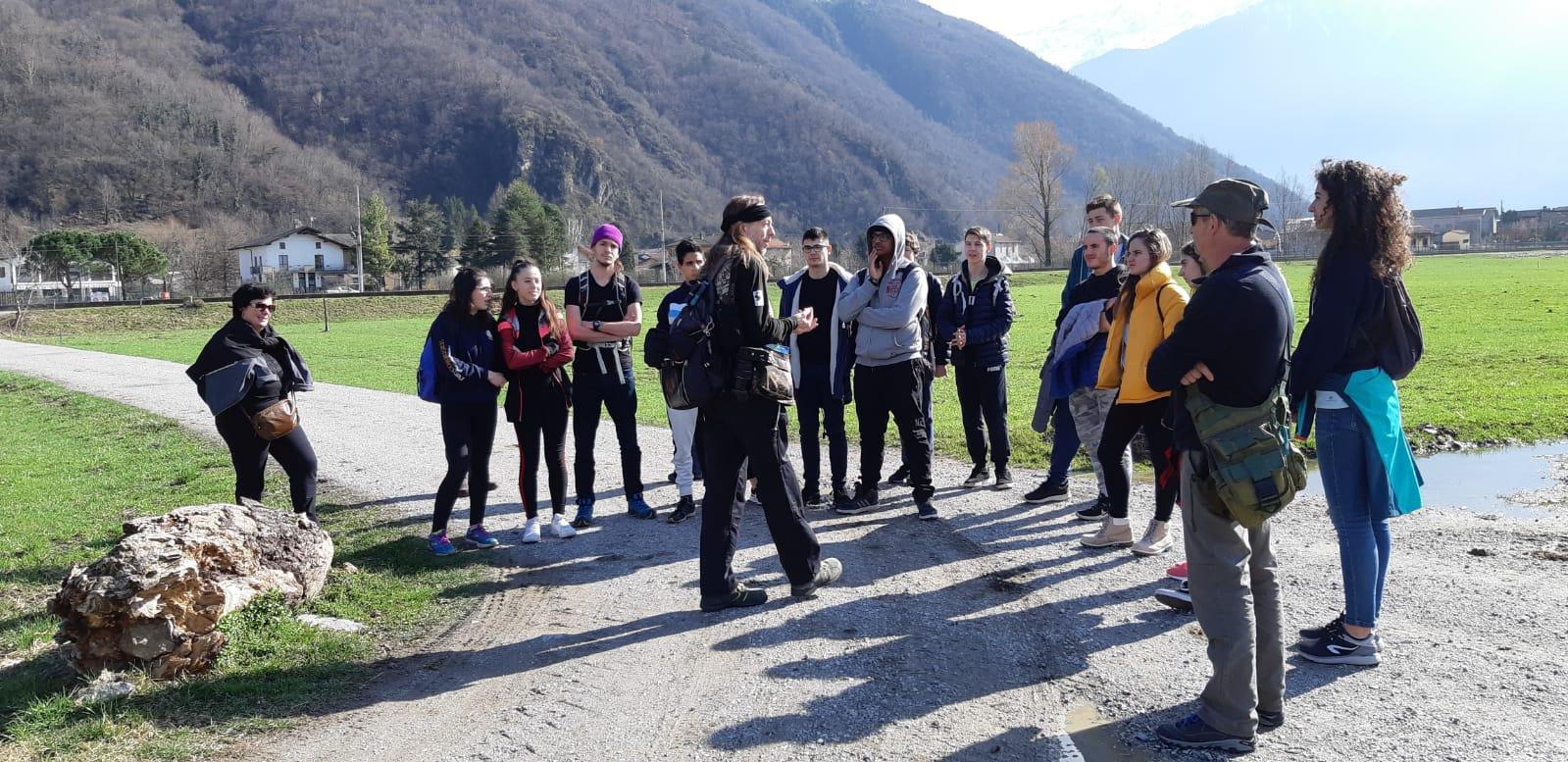 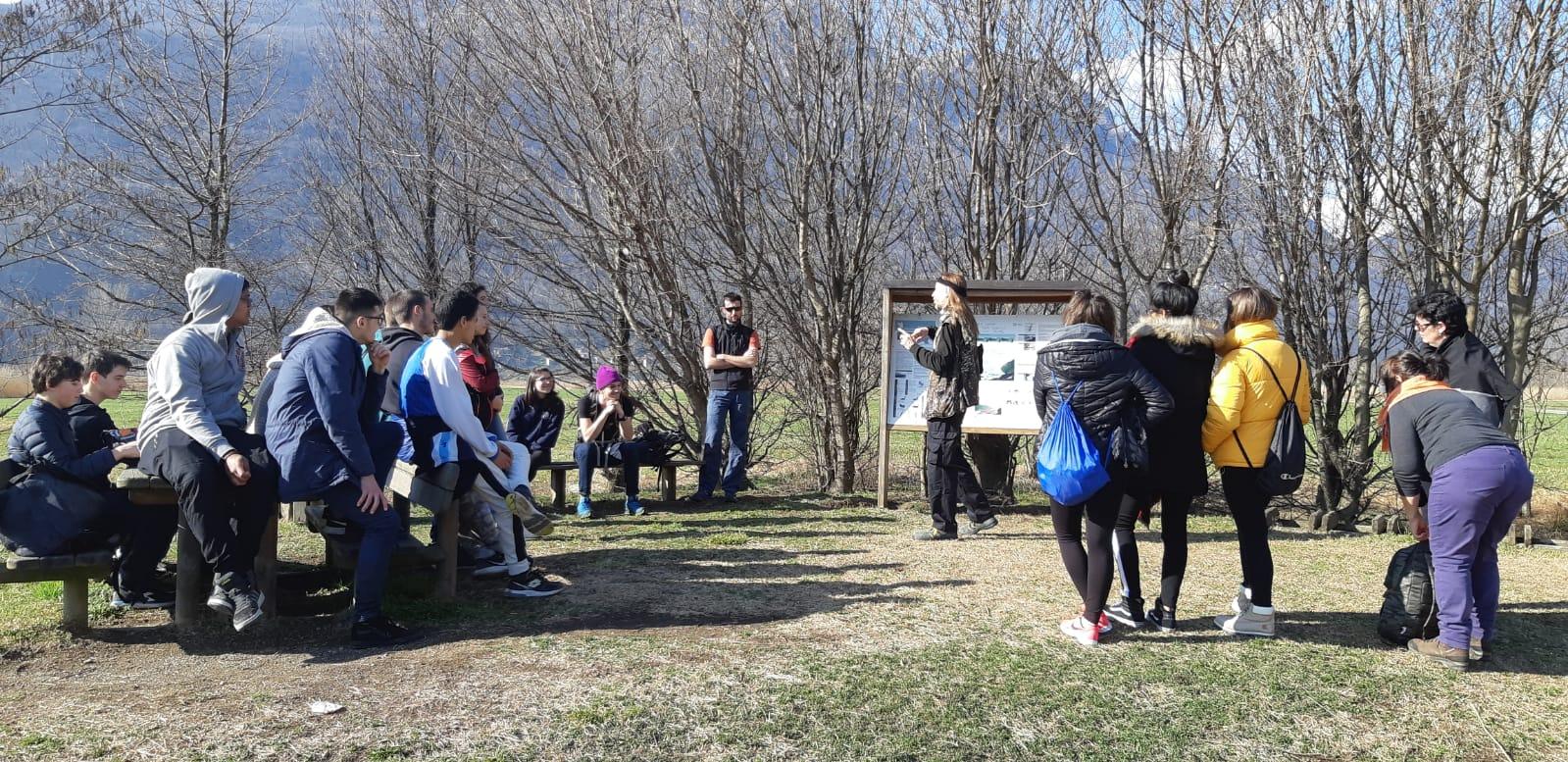 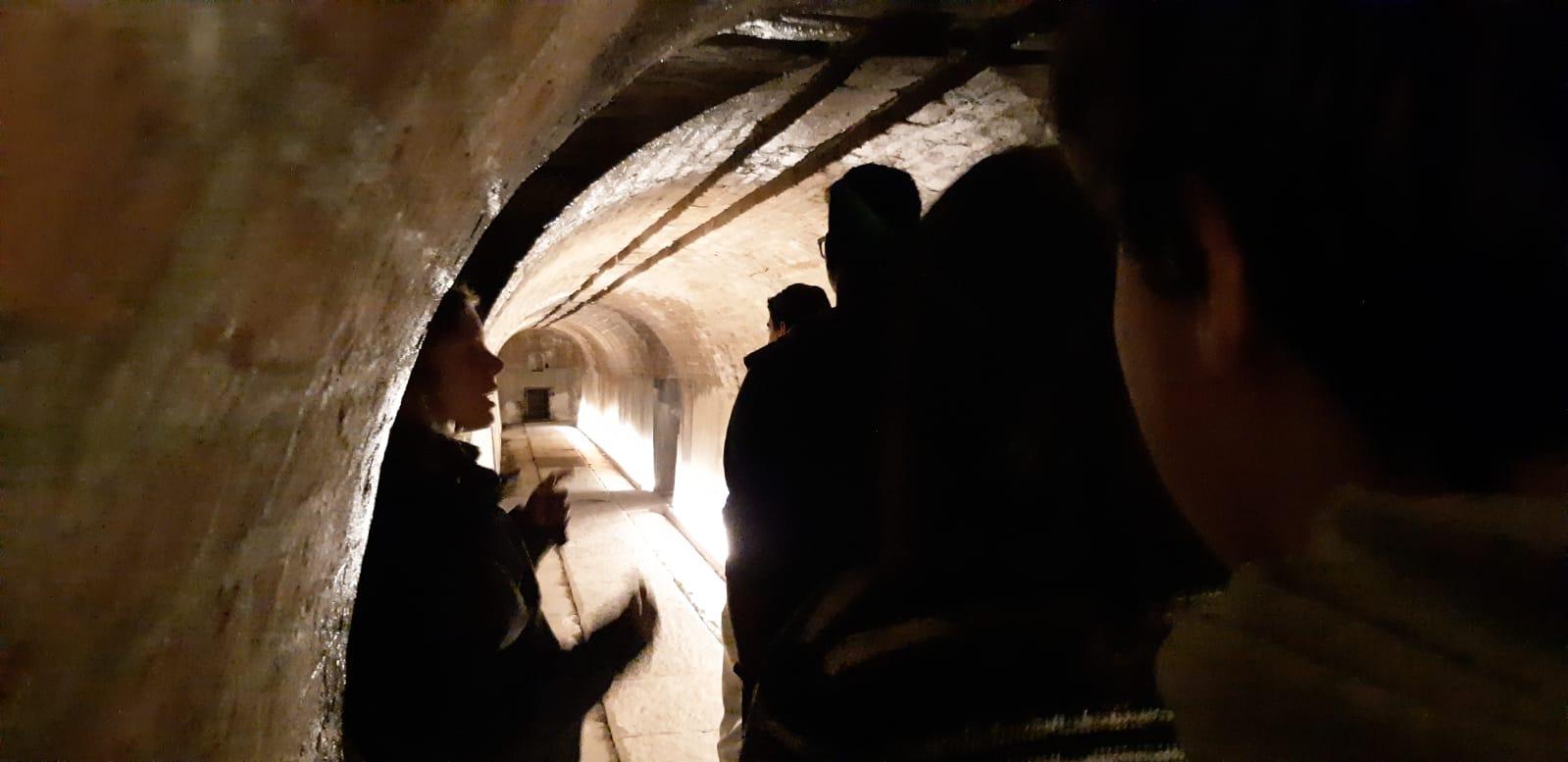 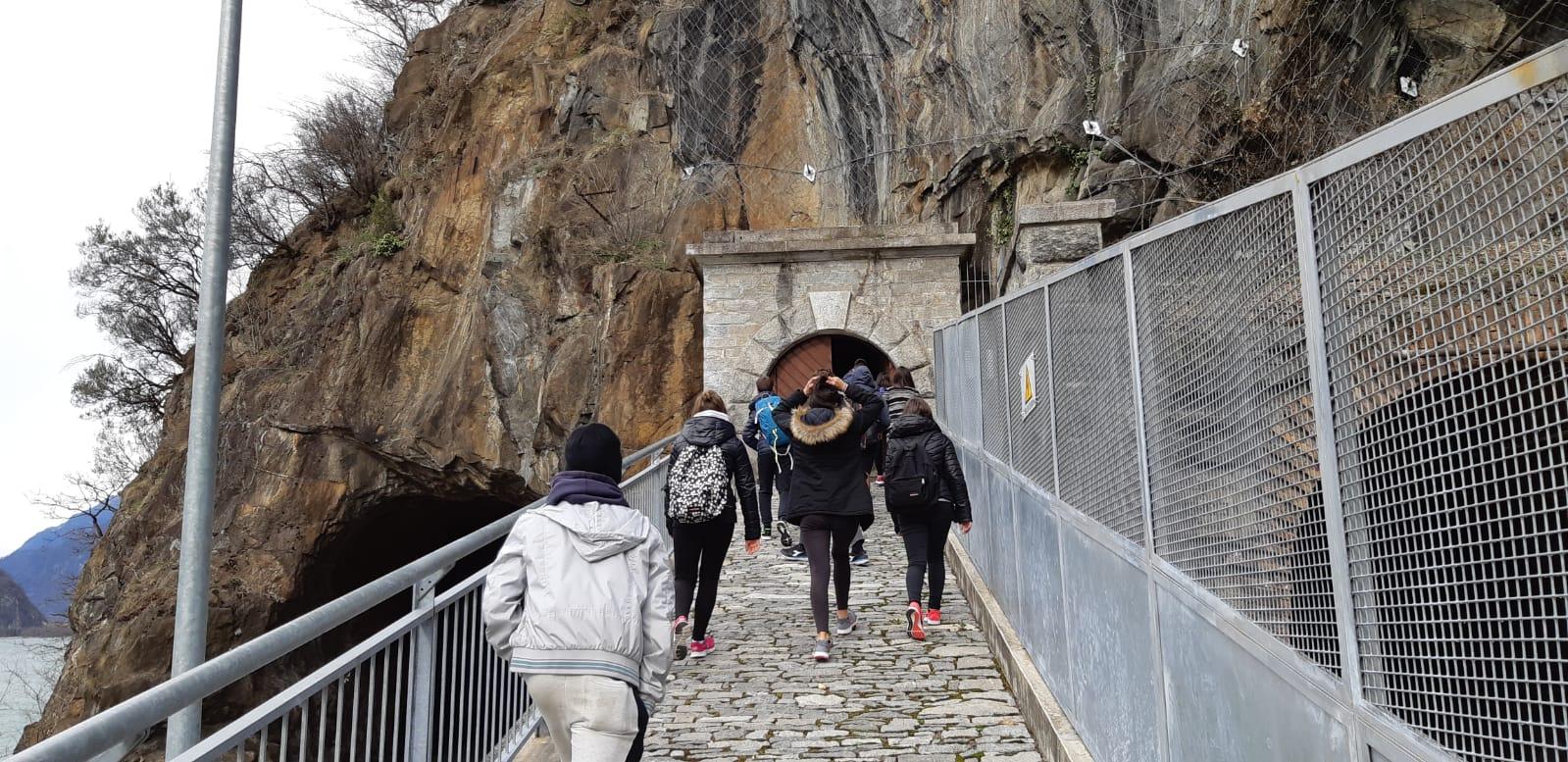 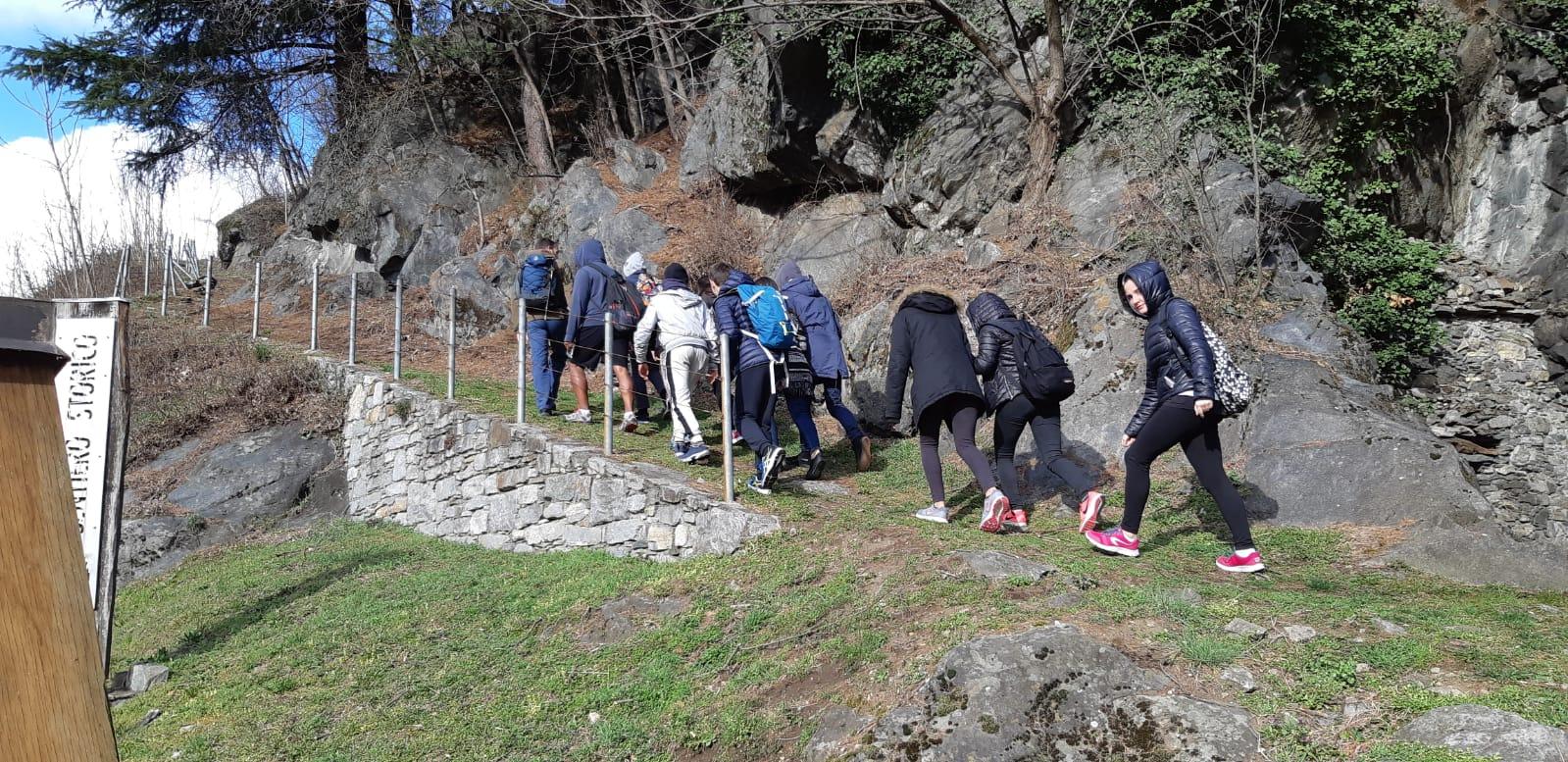 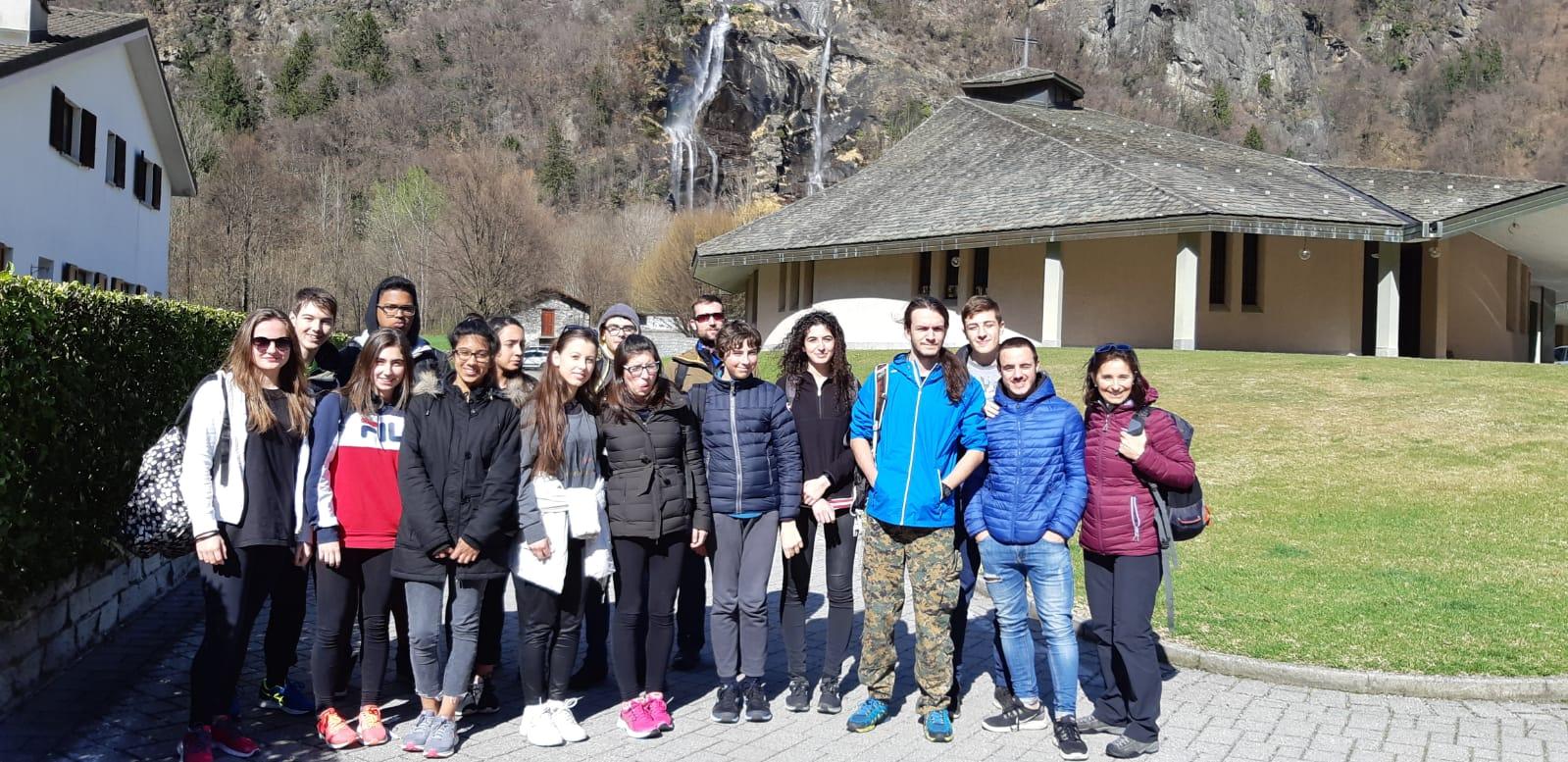 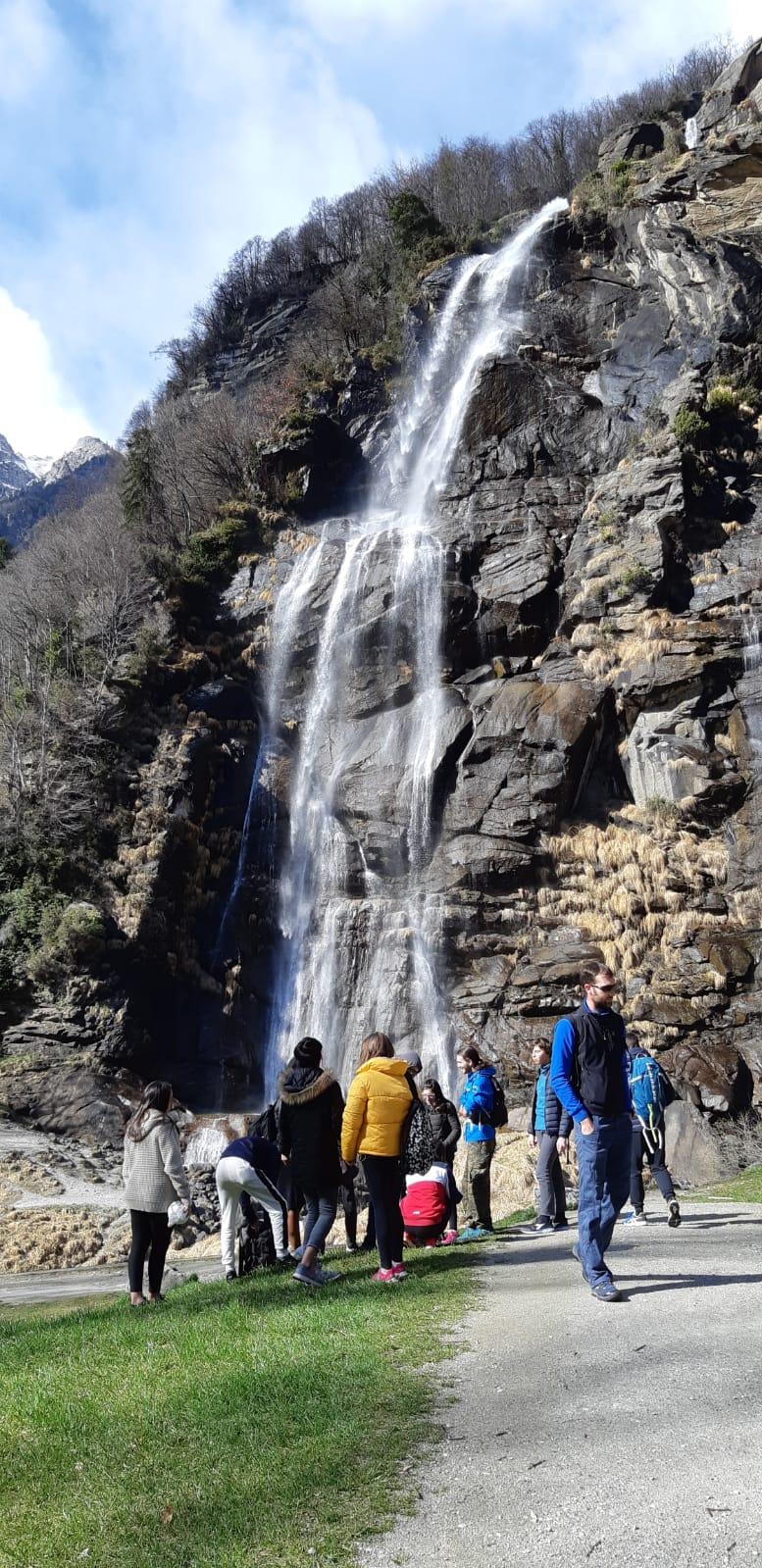 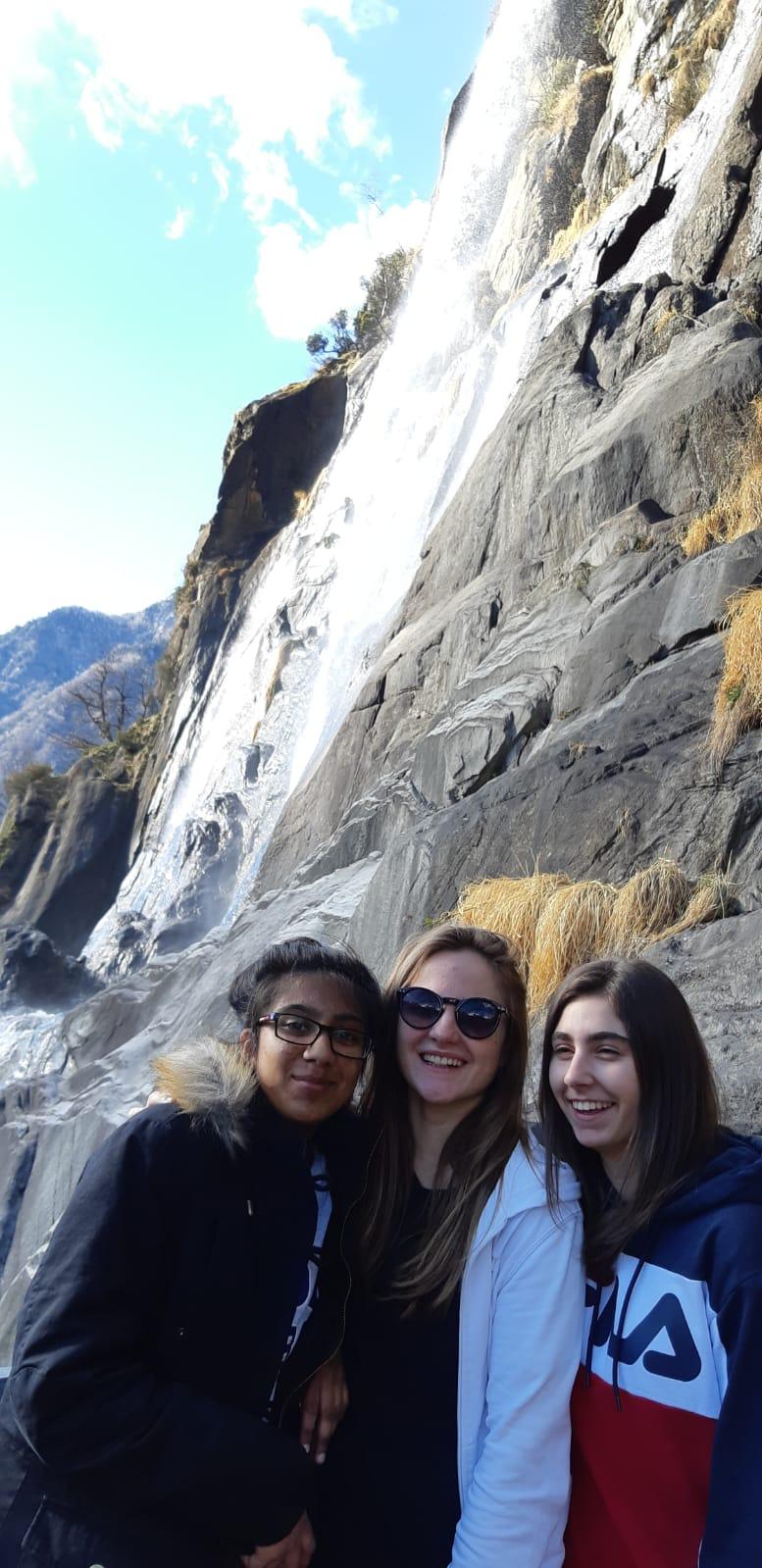 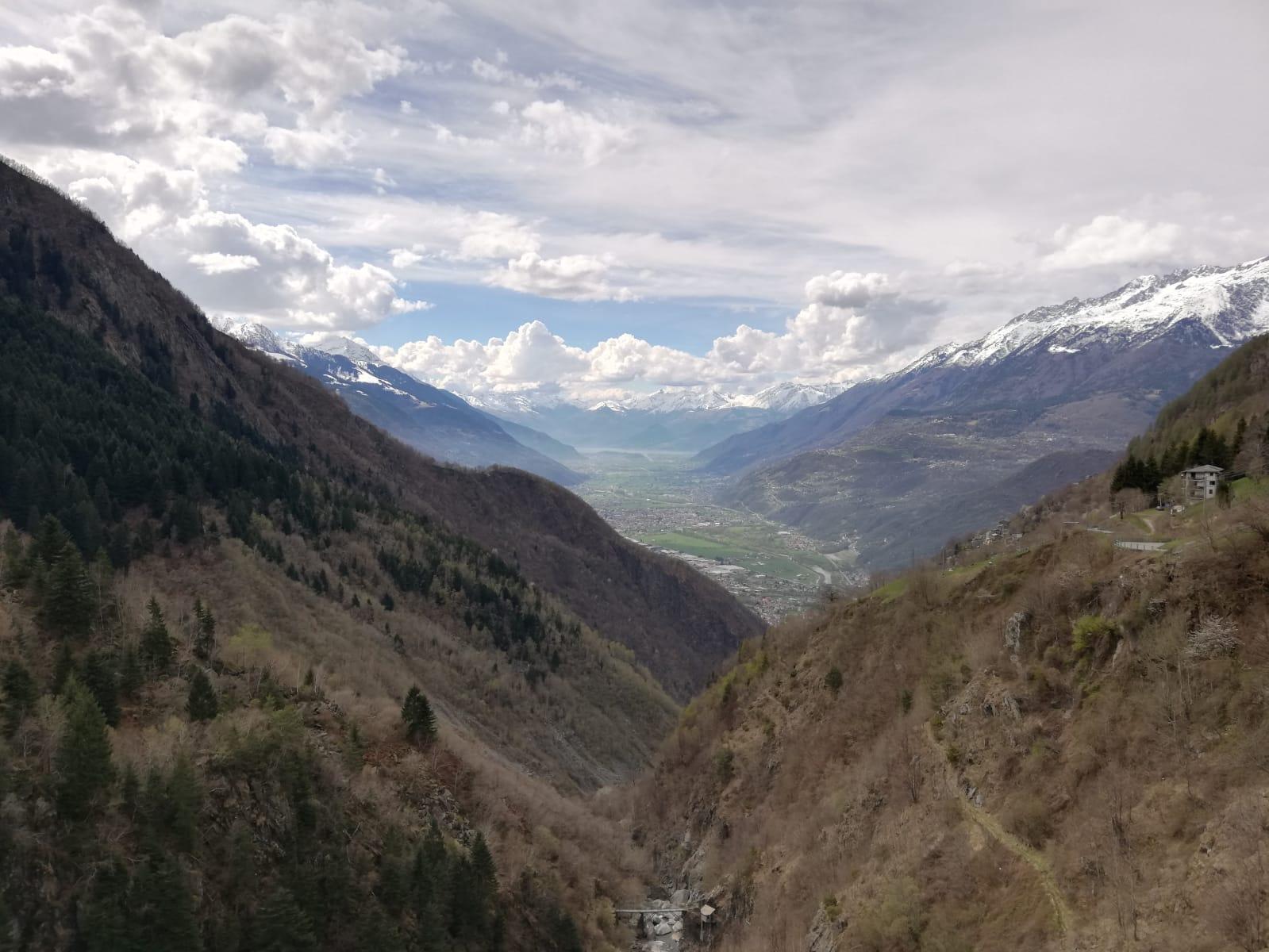 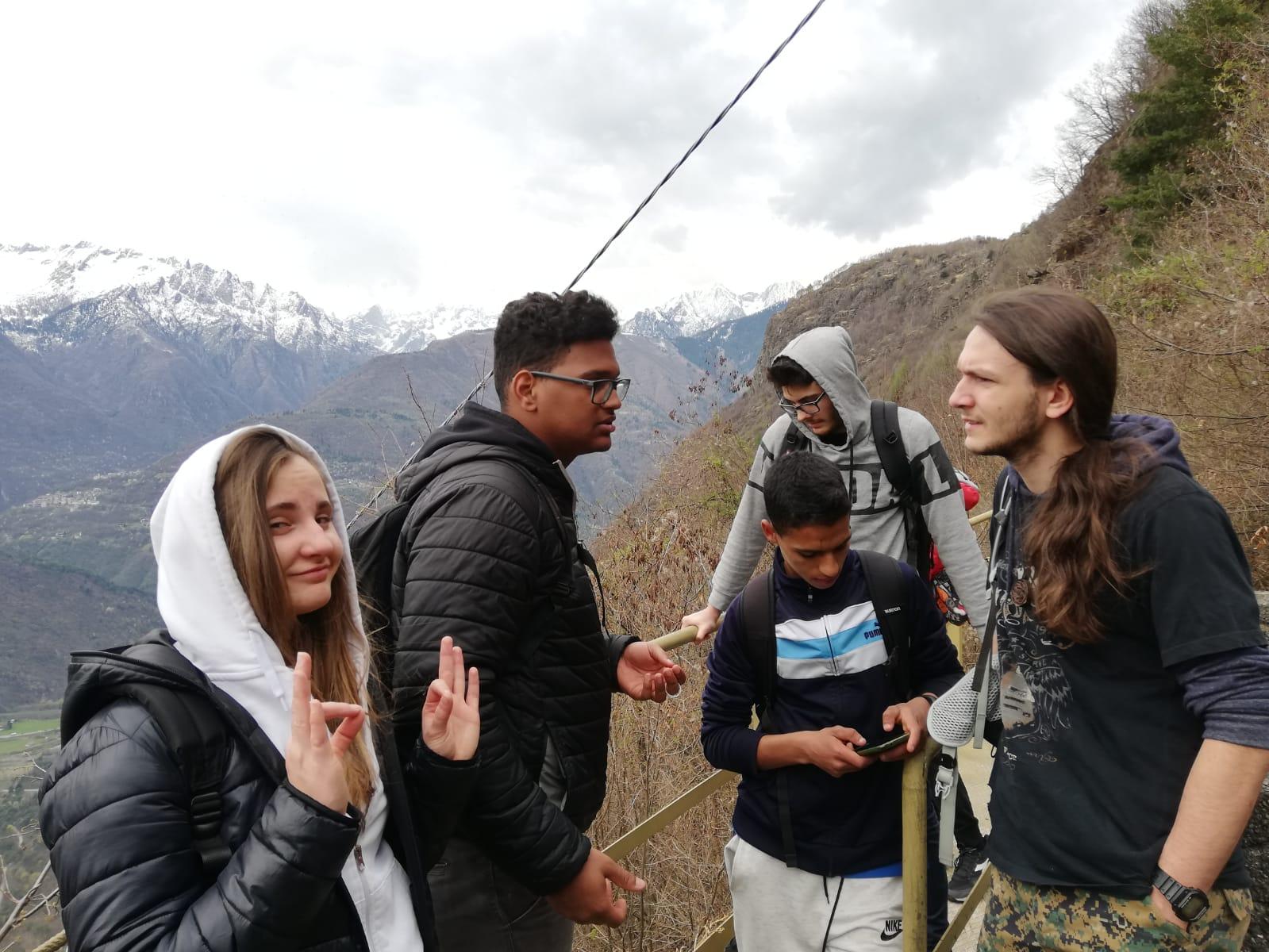 Da notare la sua faccia
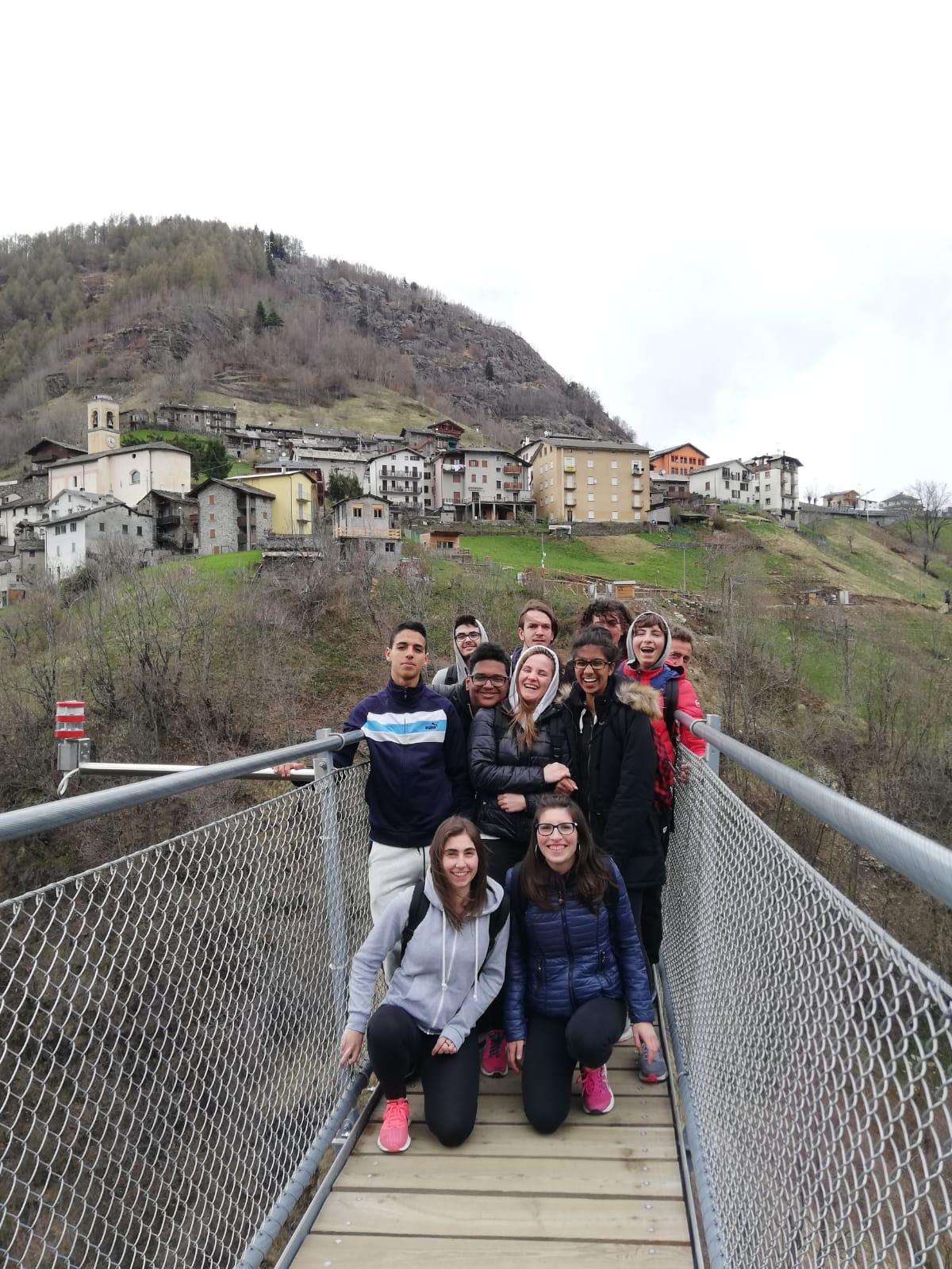 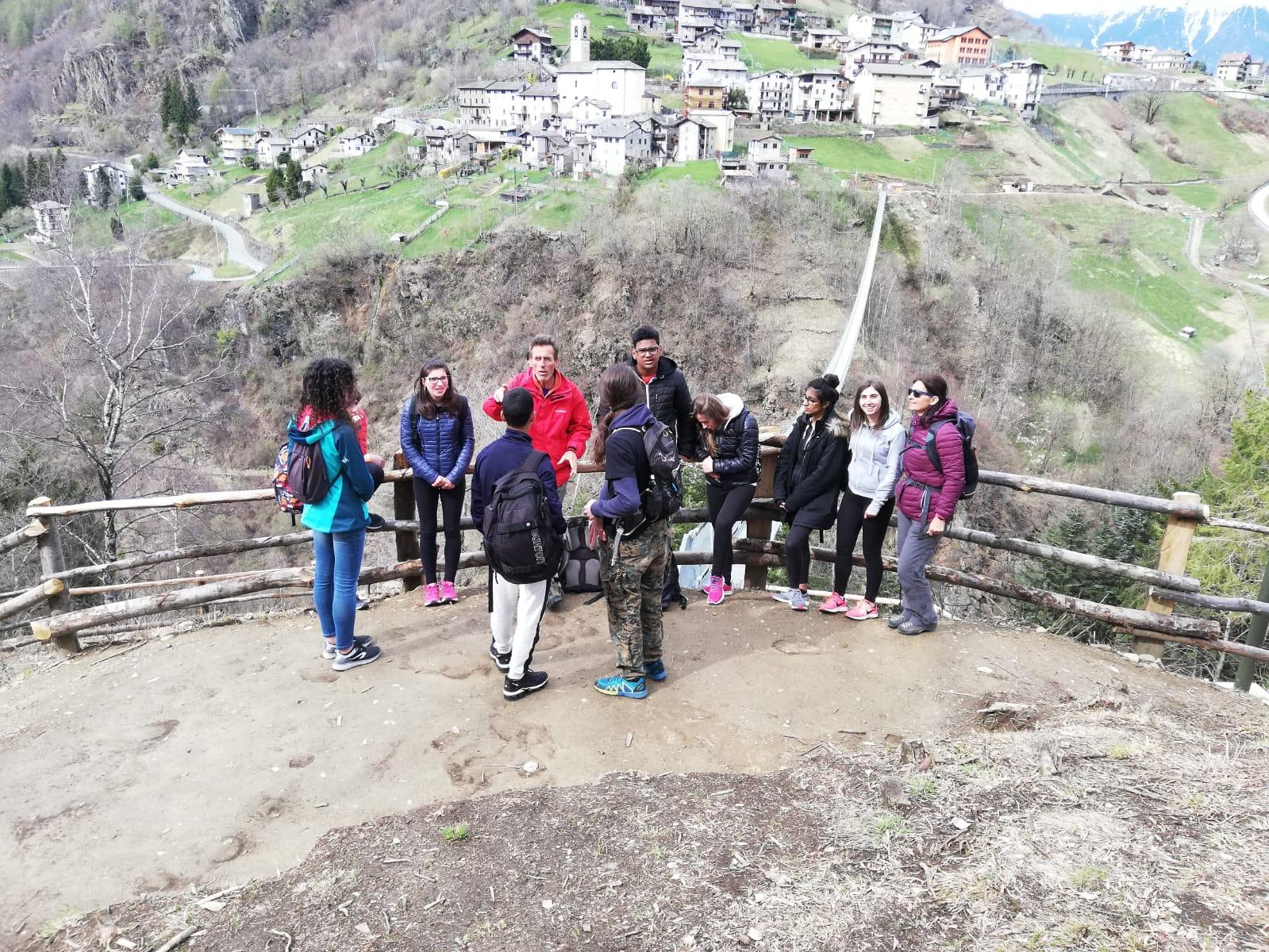 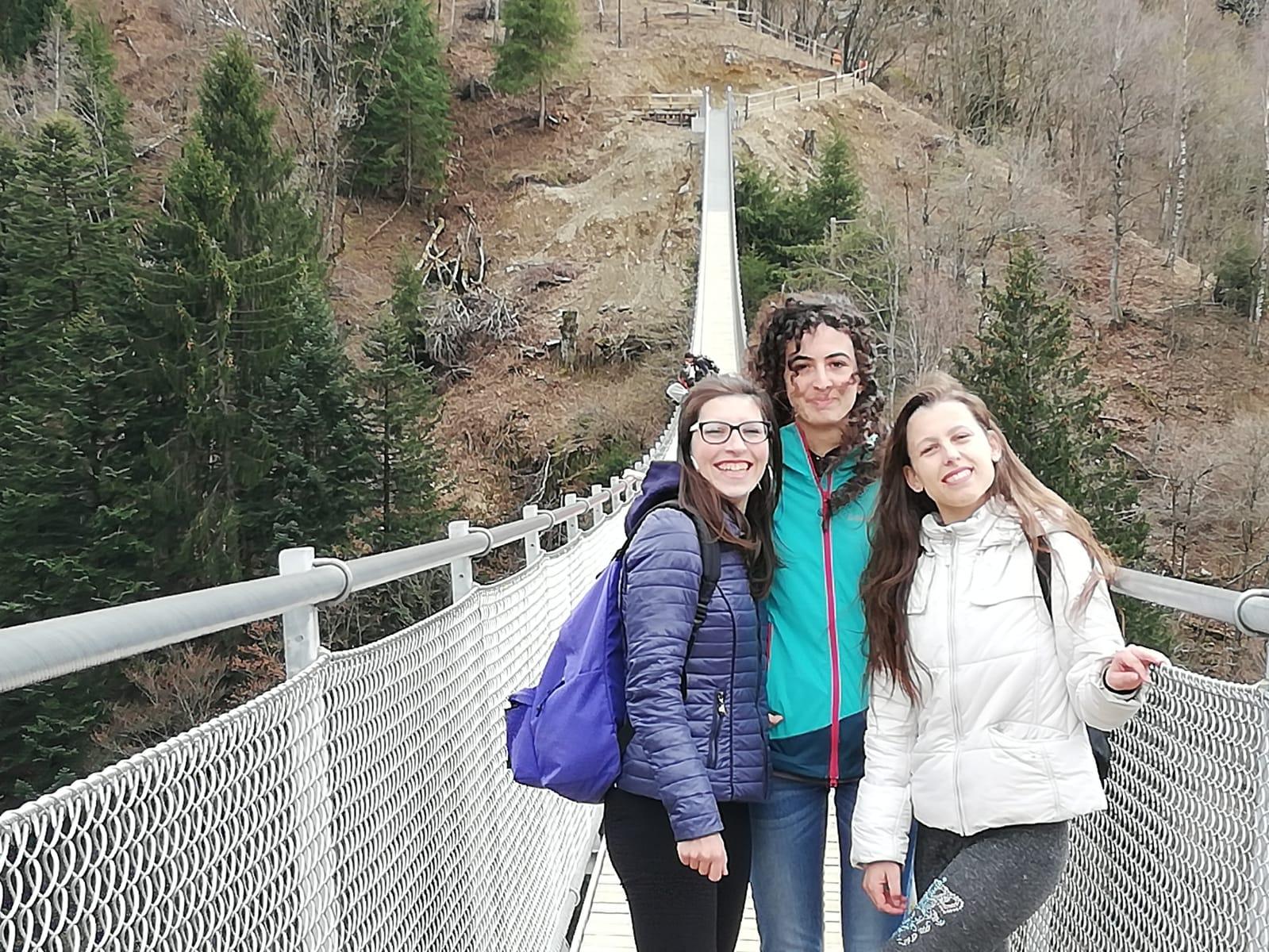 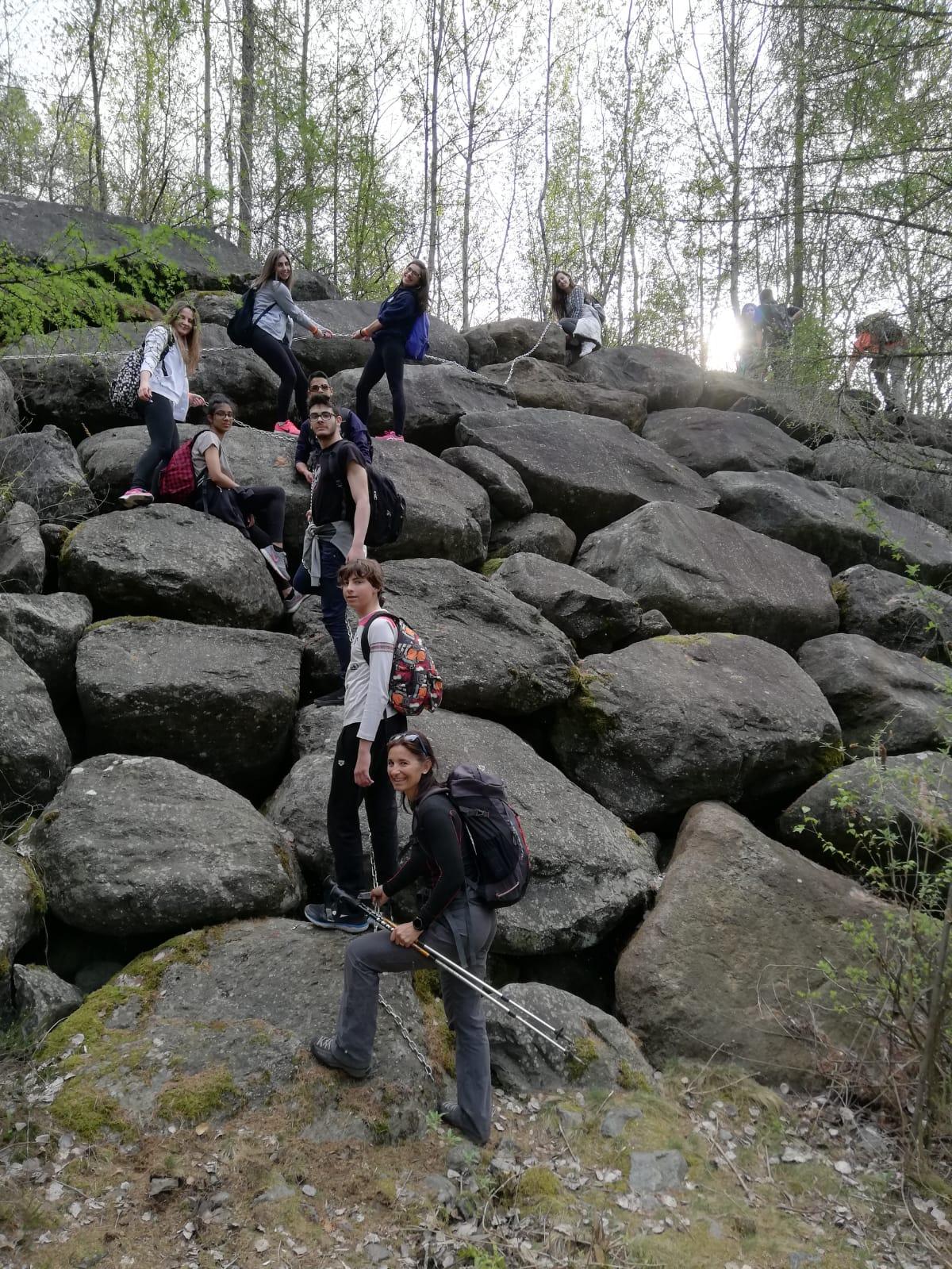 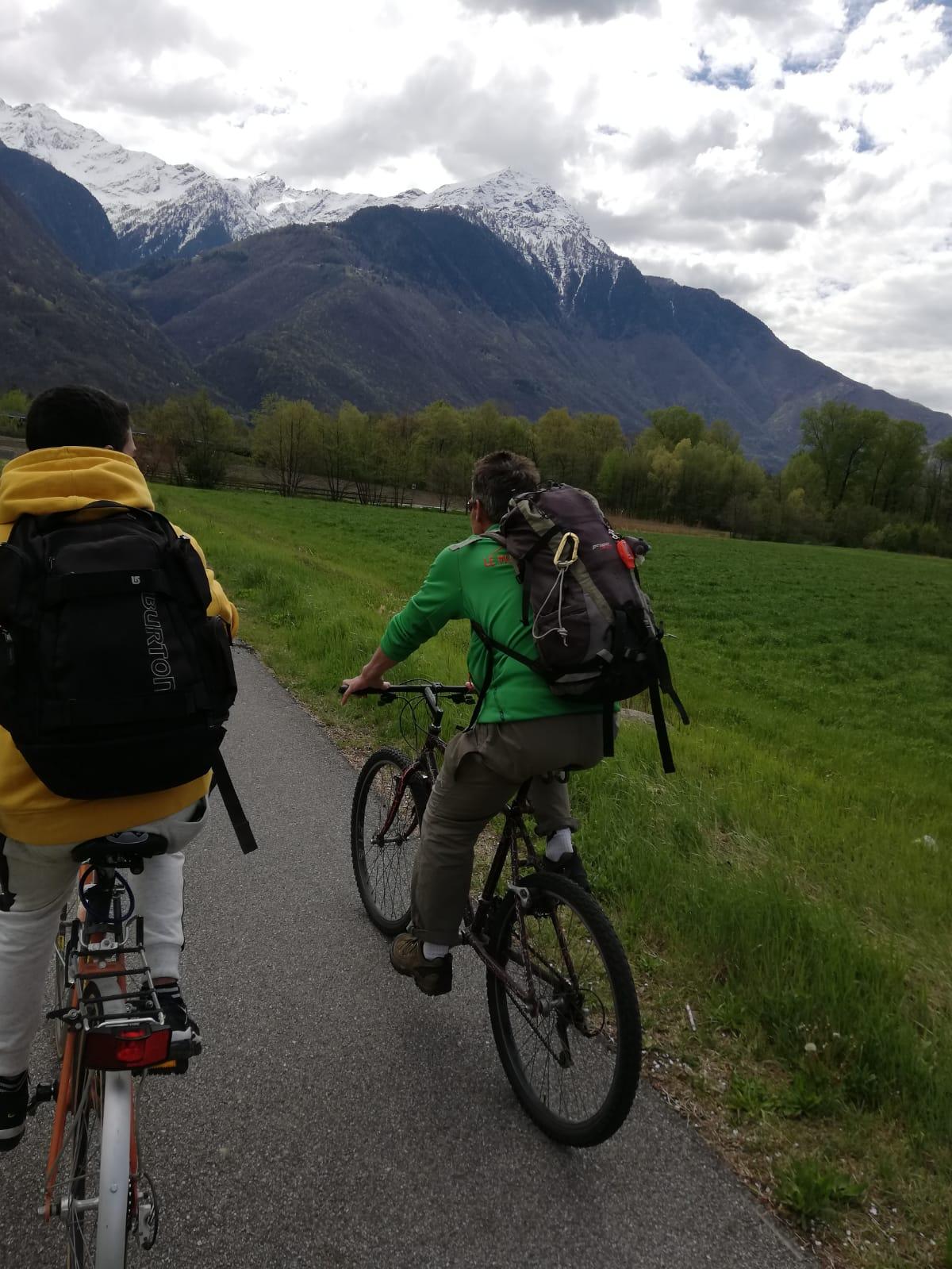 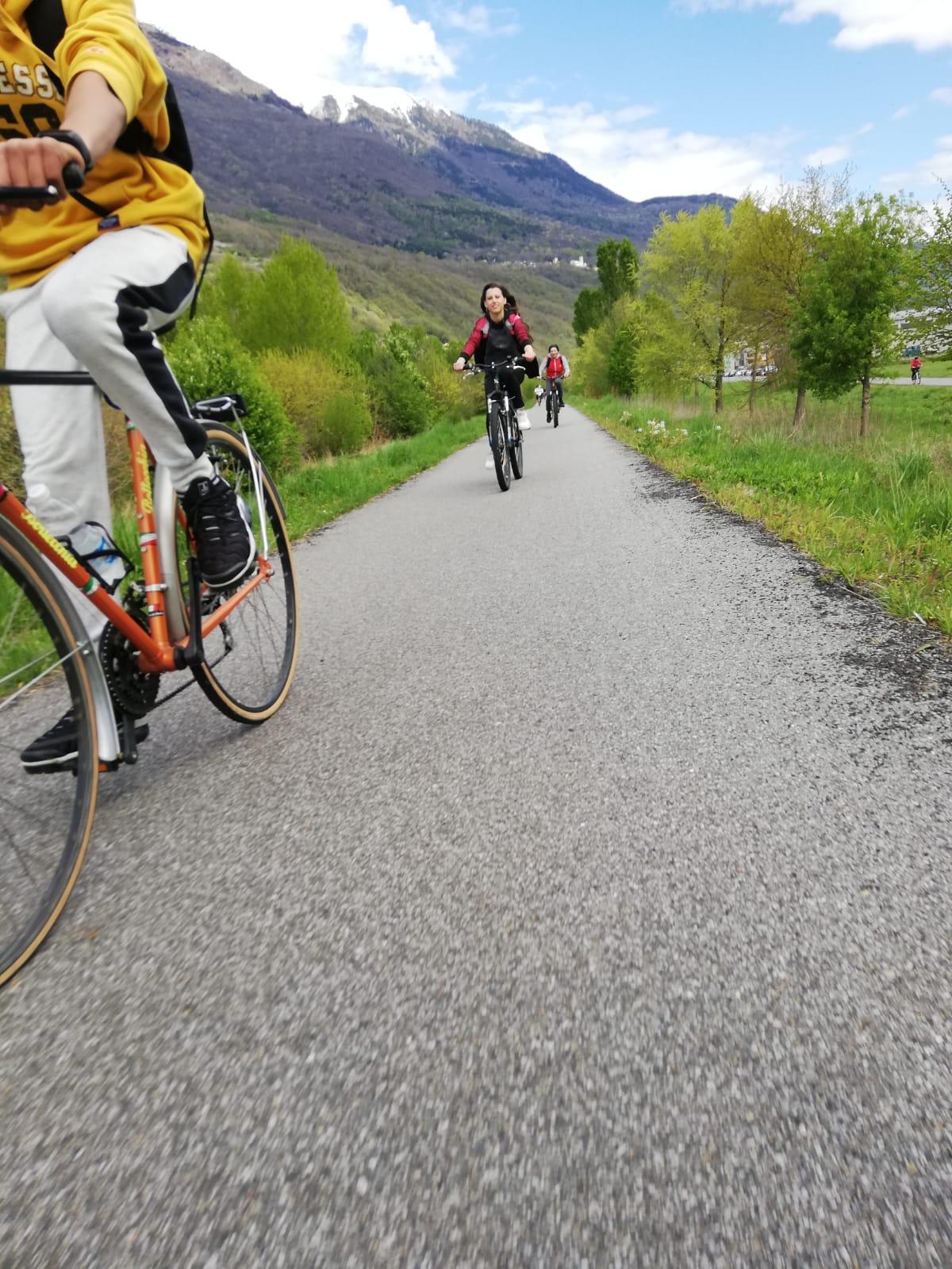 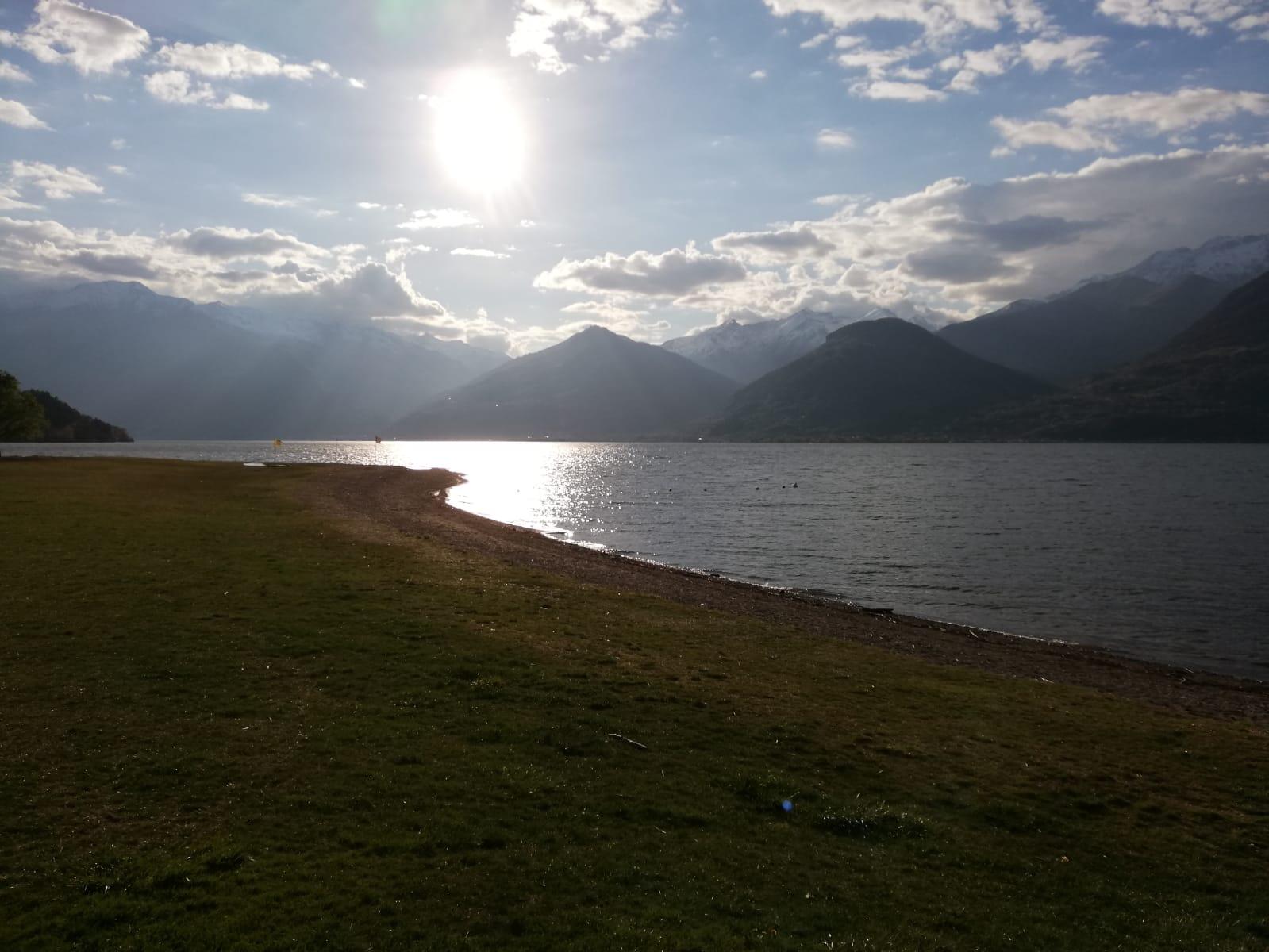 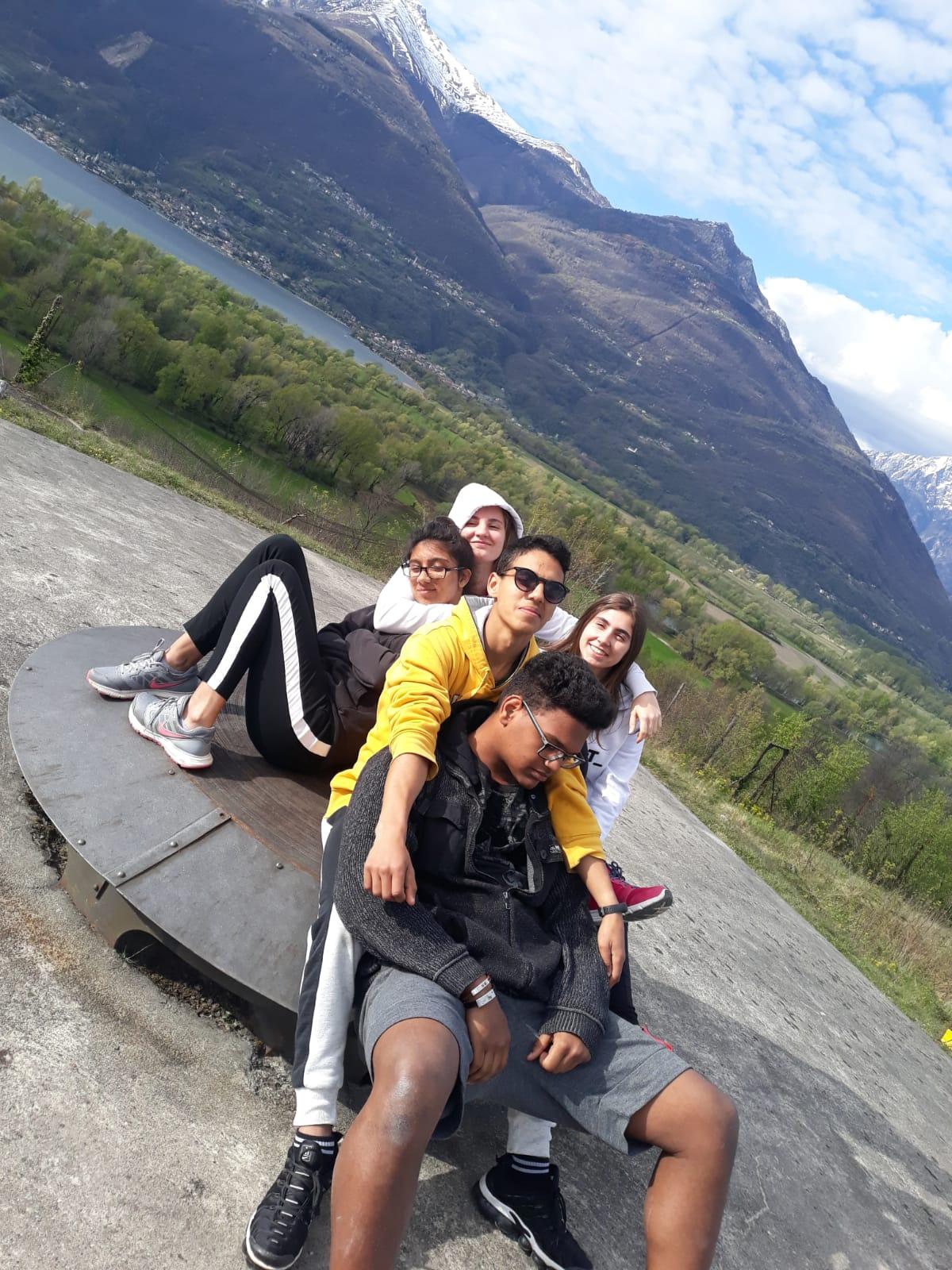 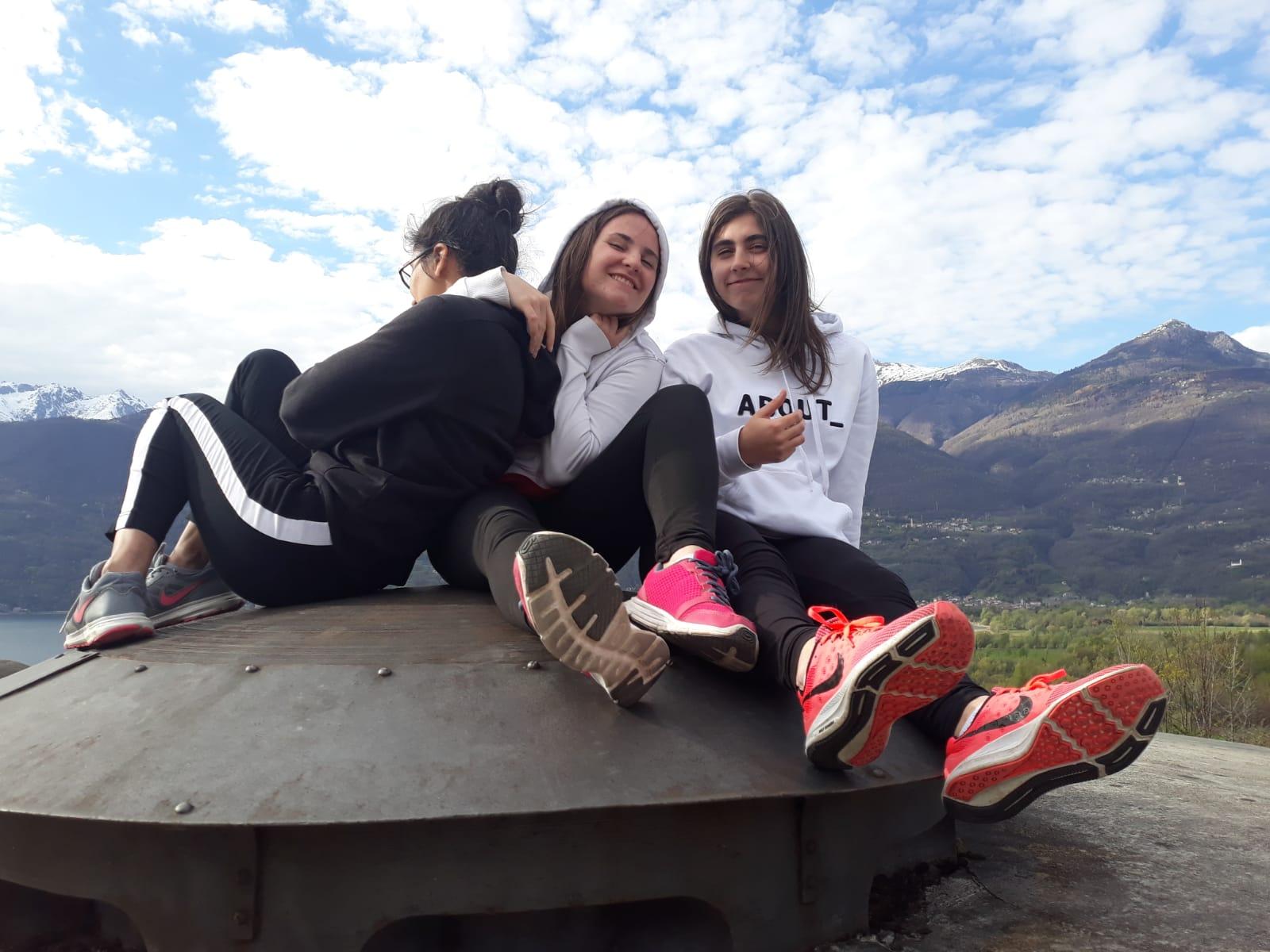 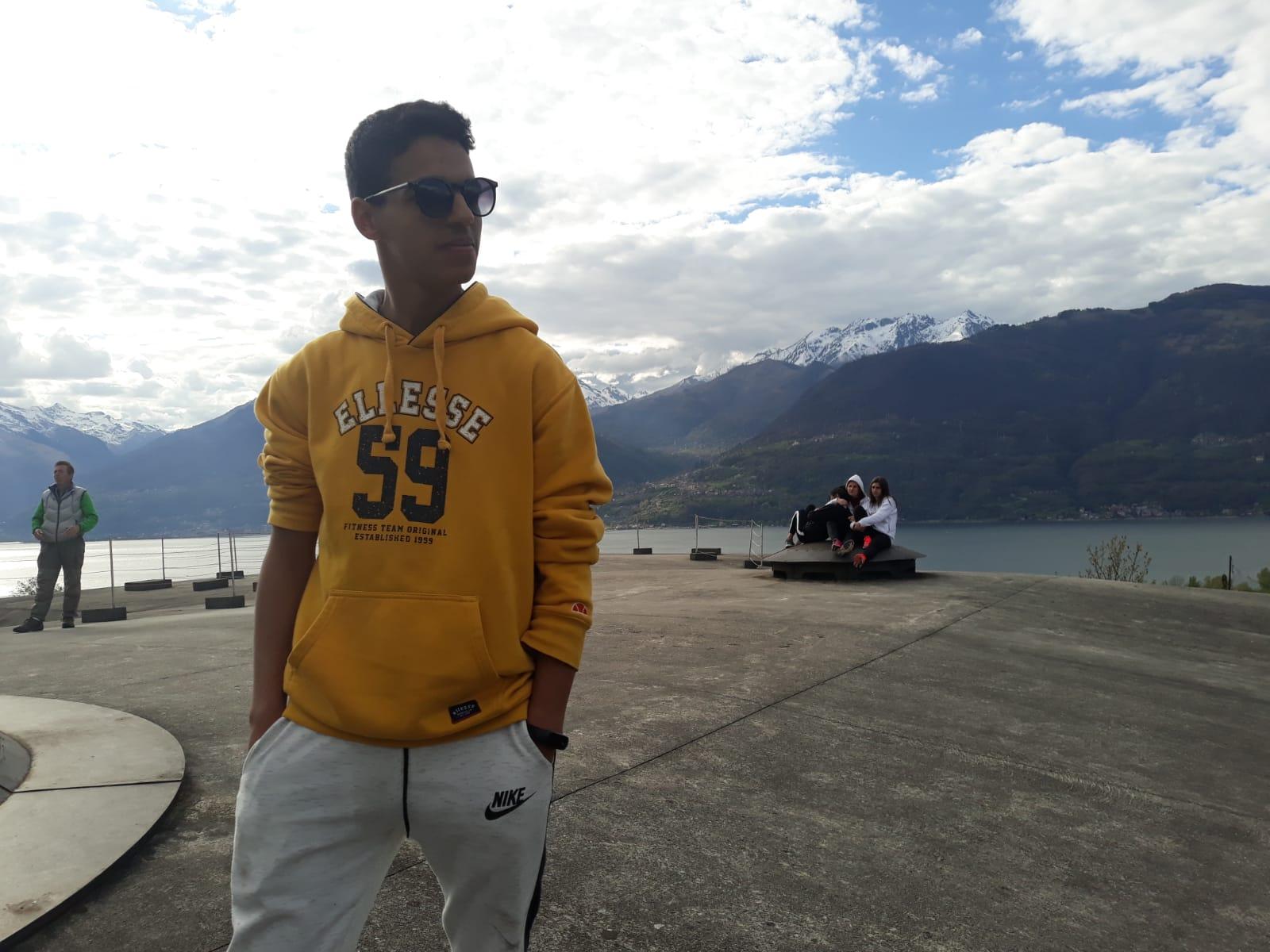 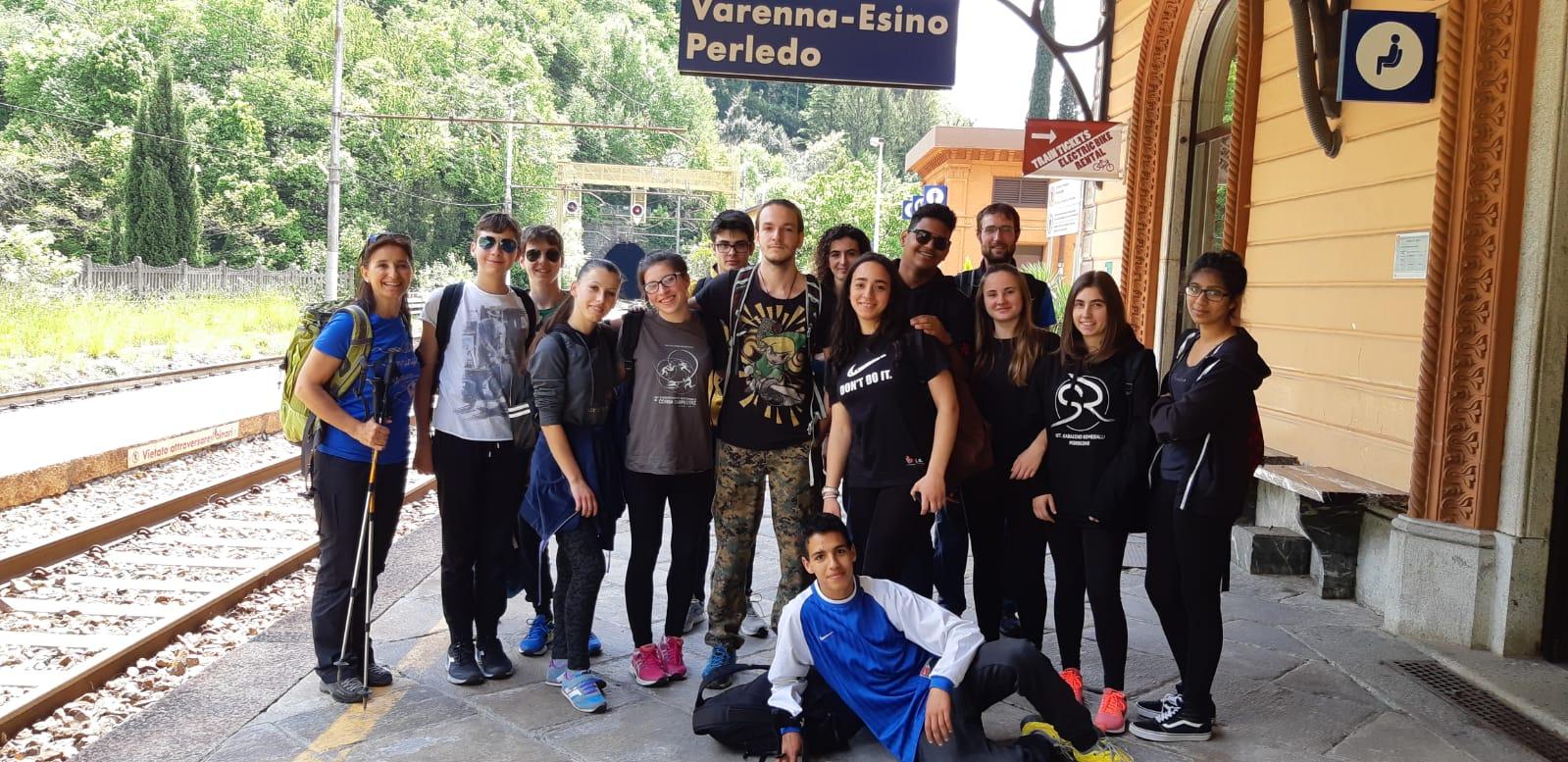 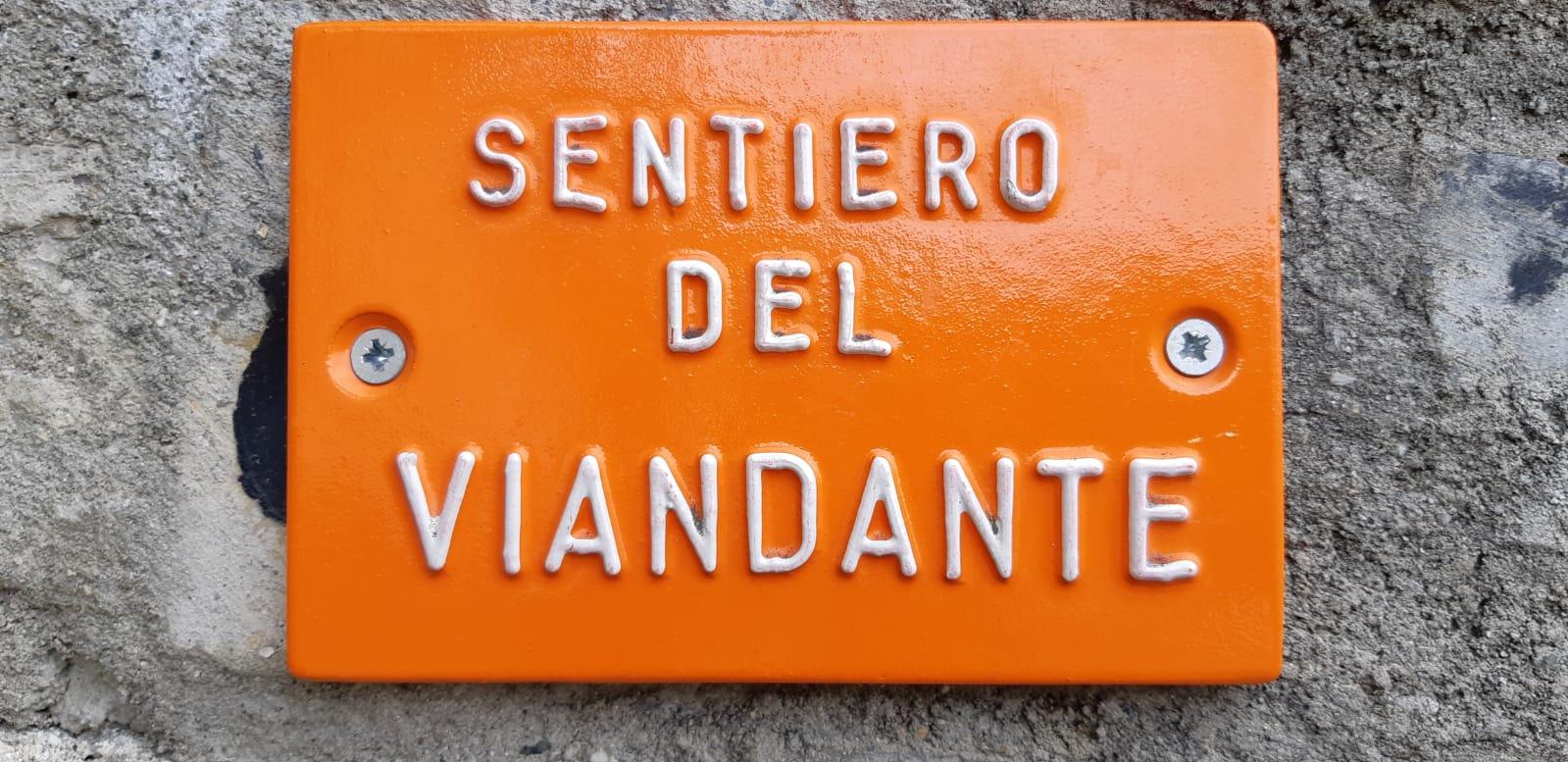 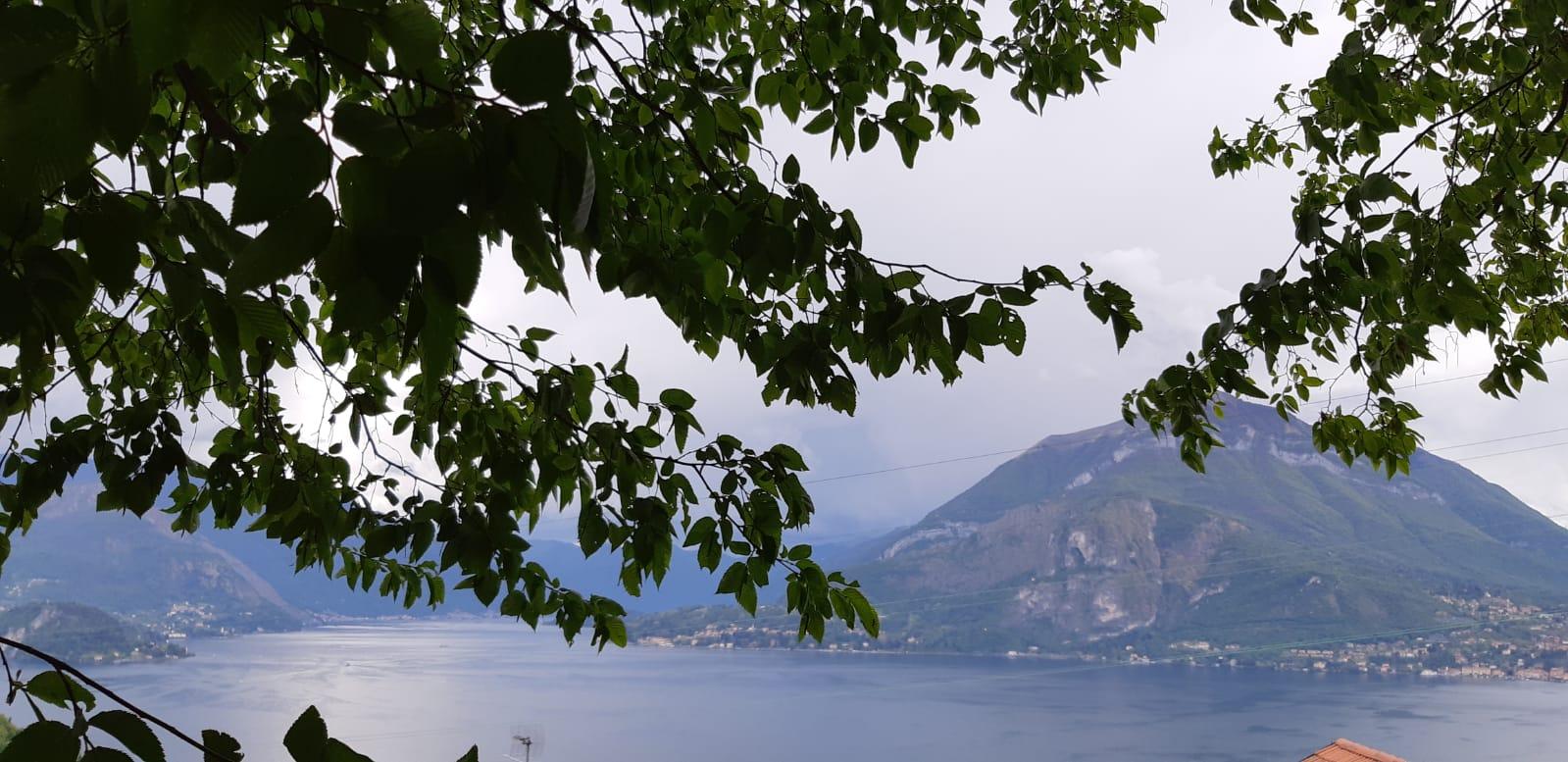 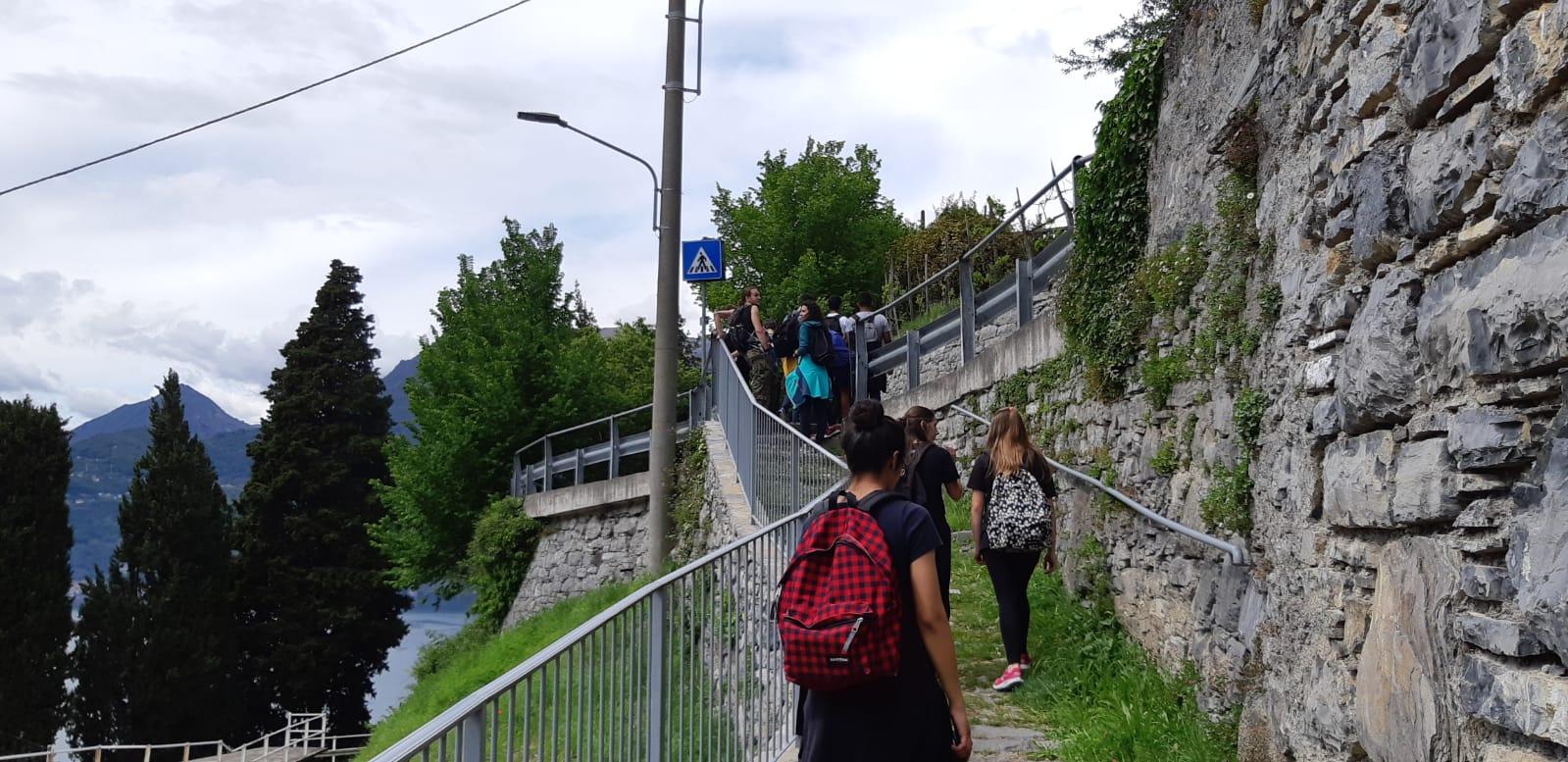 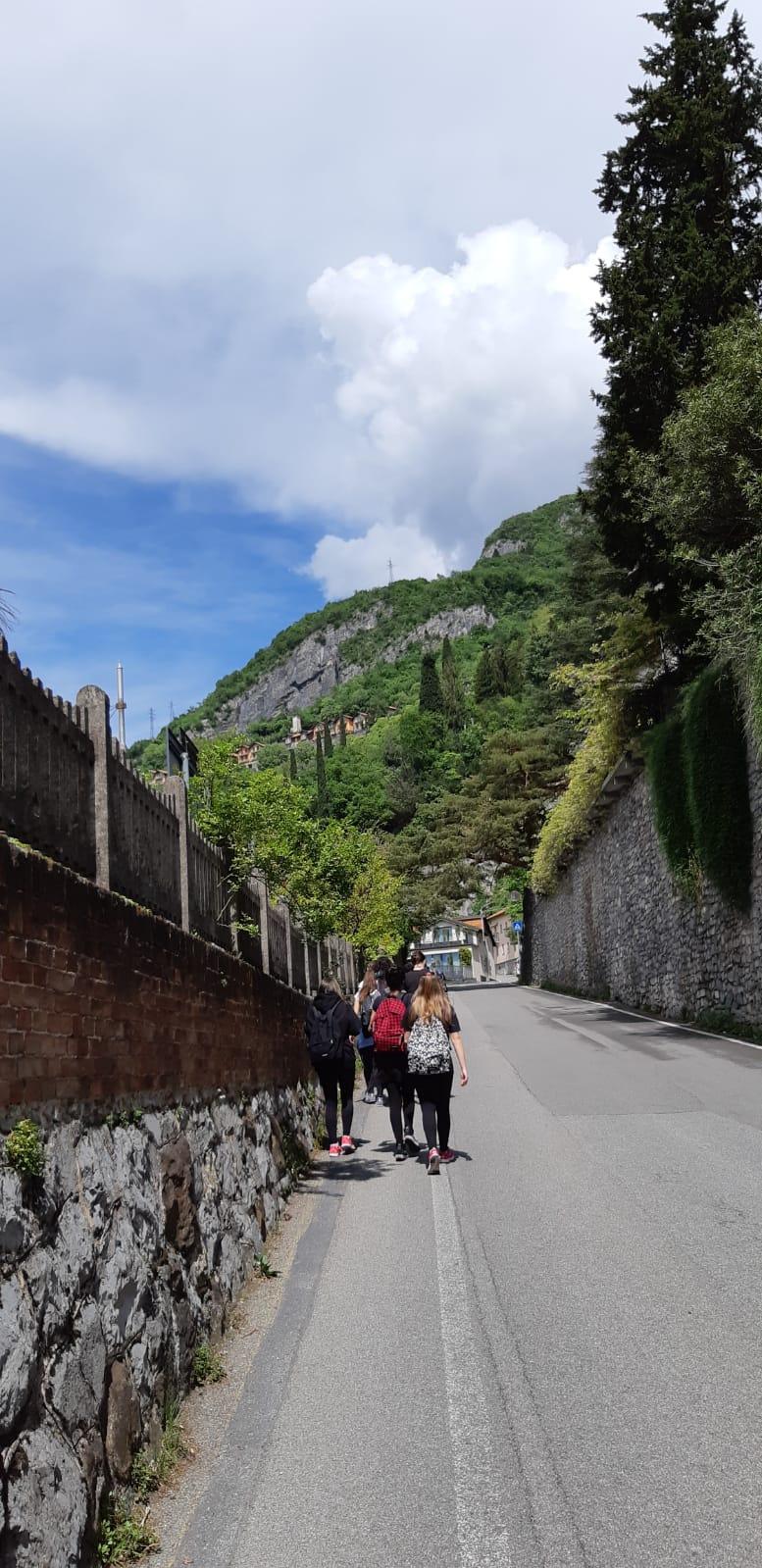 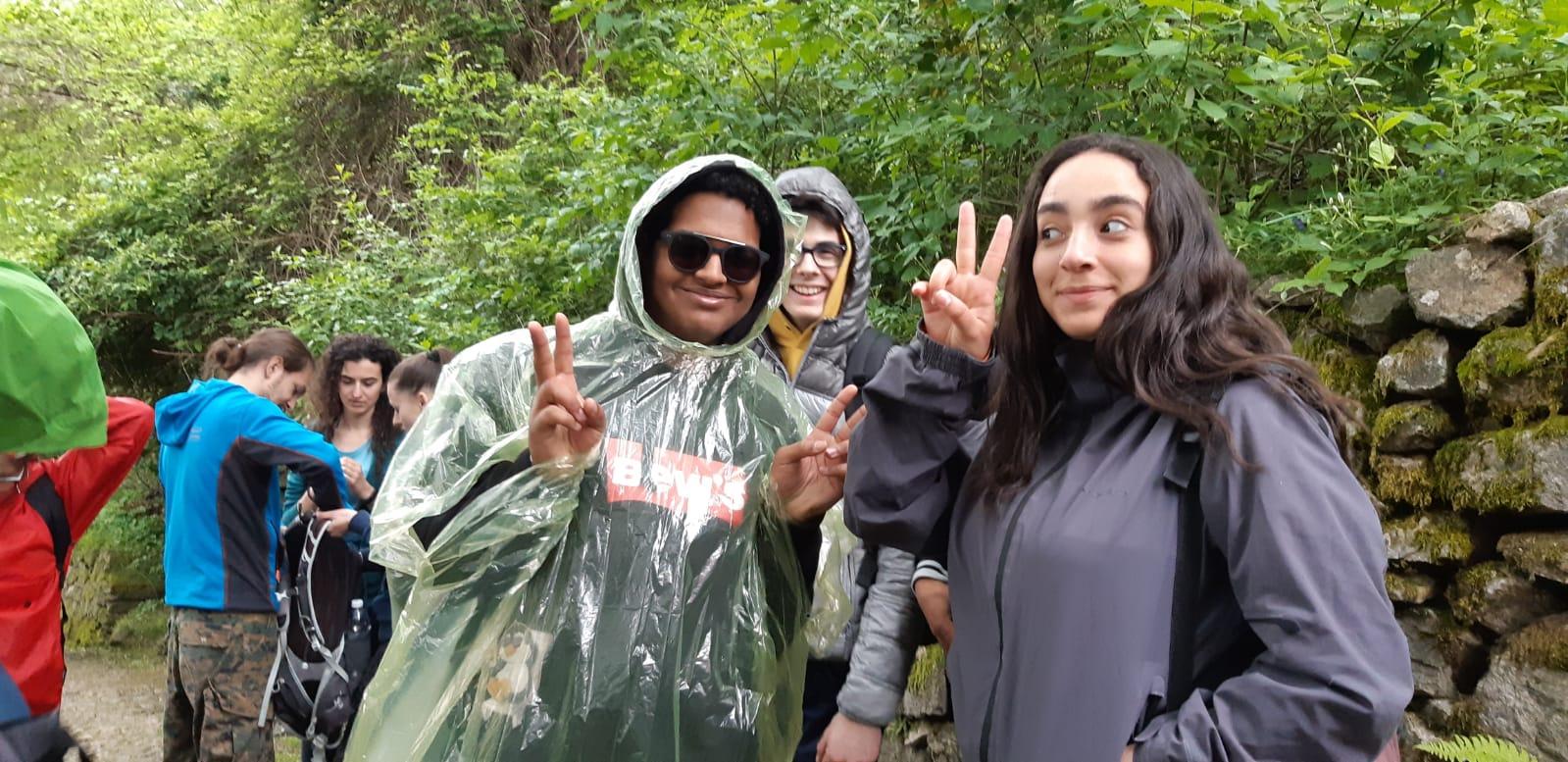 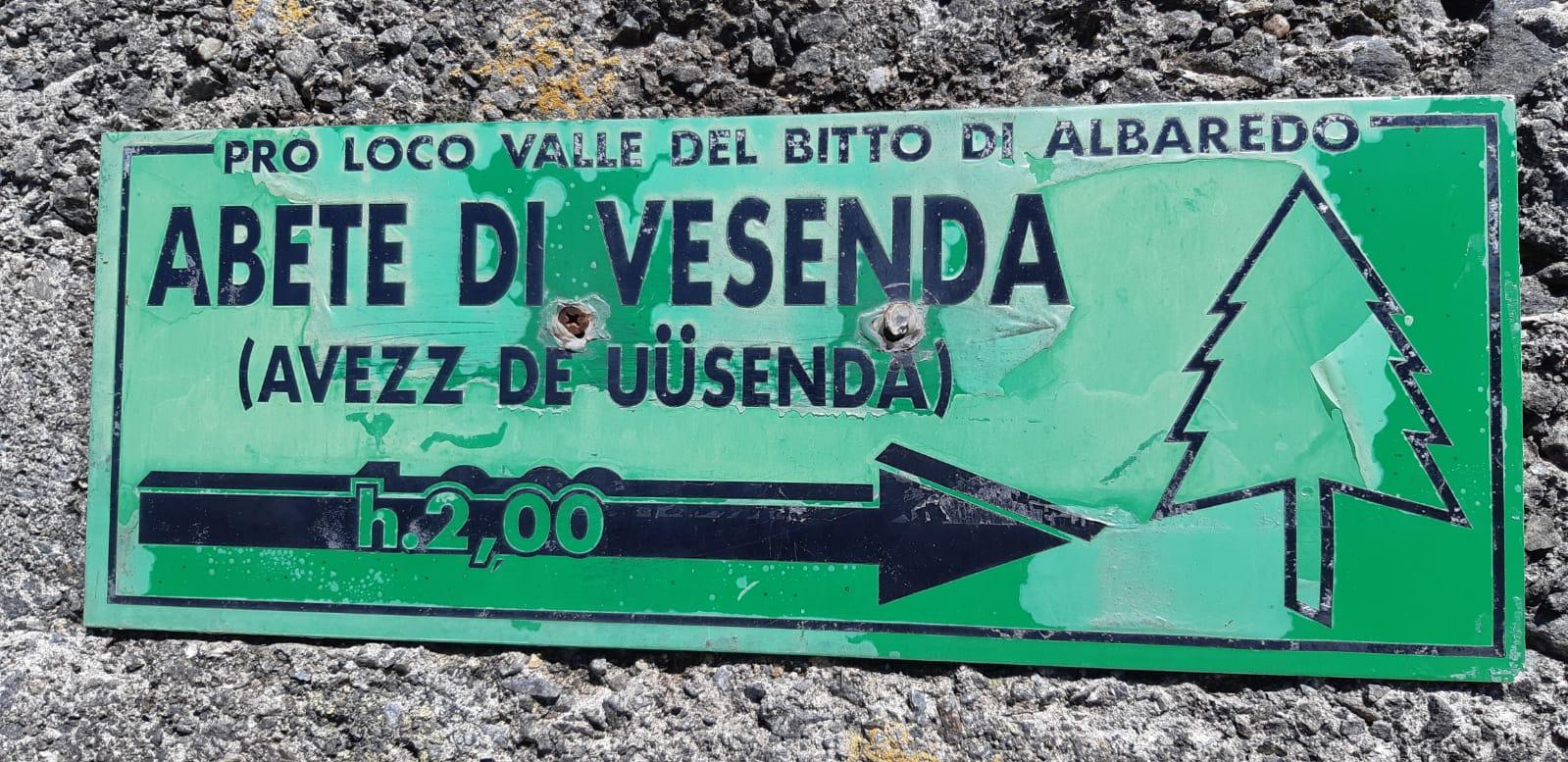 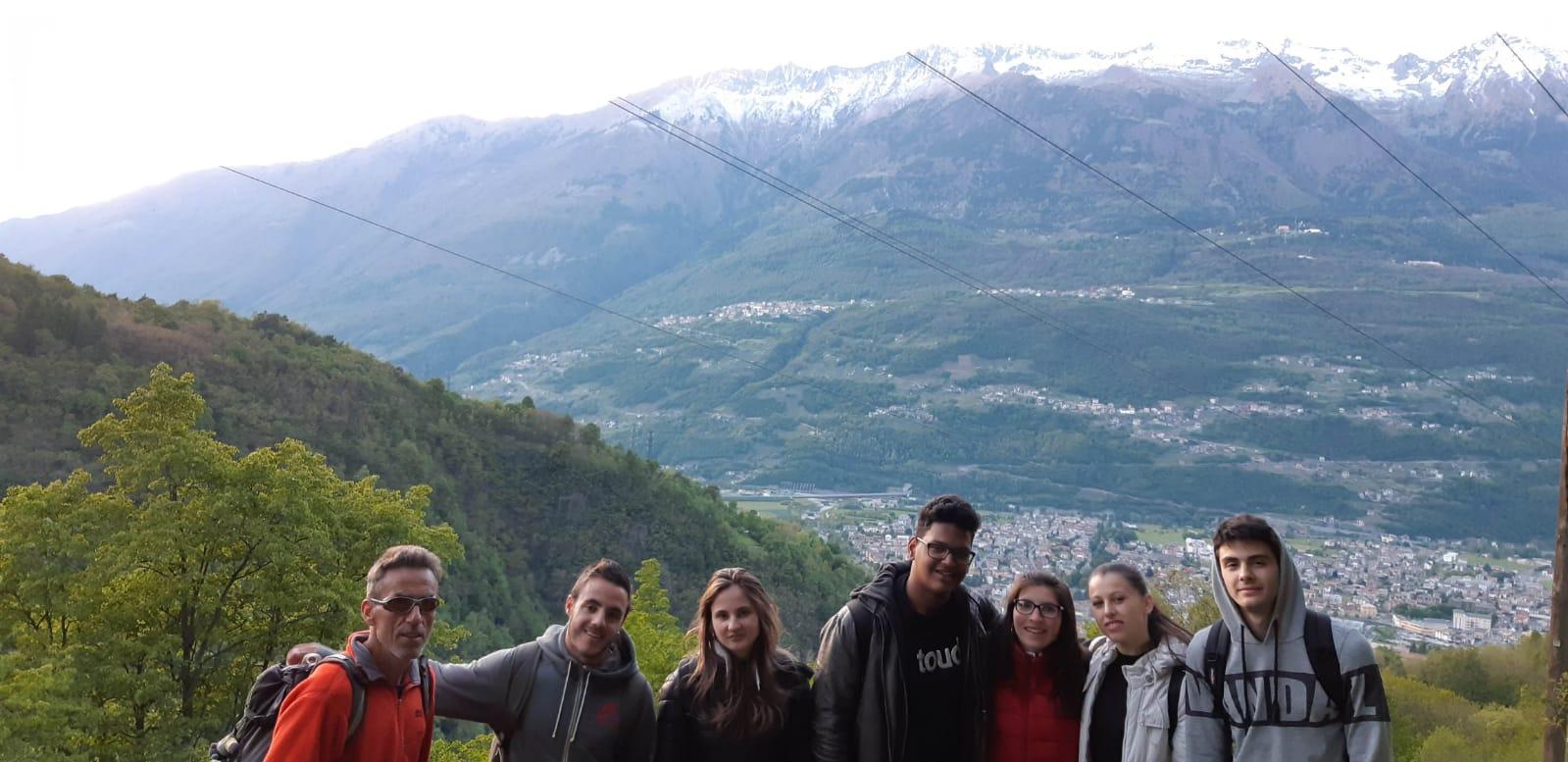 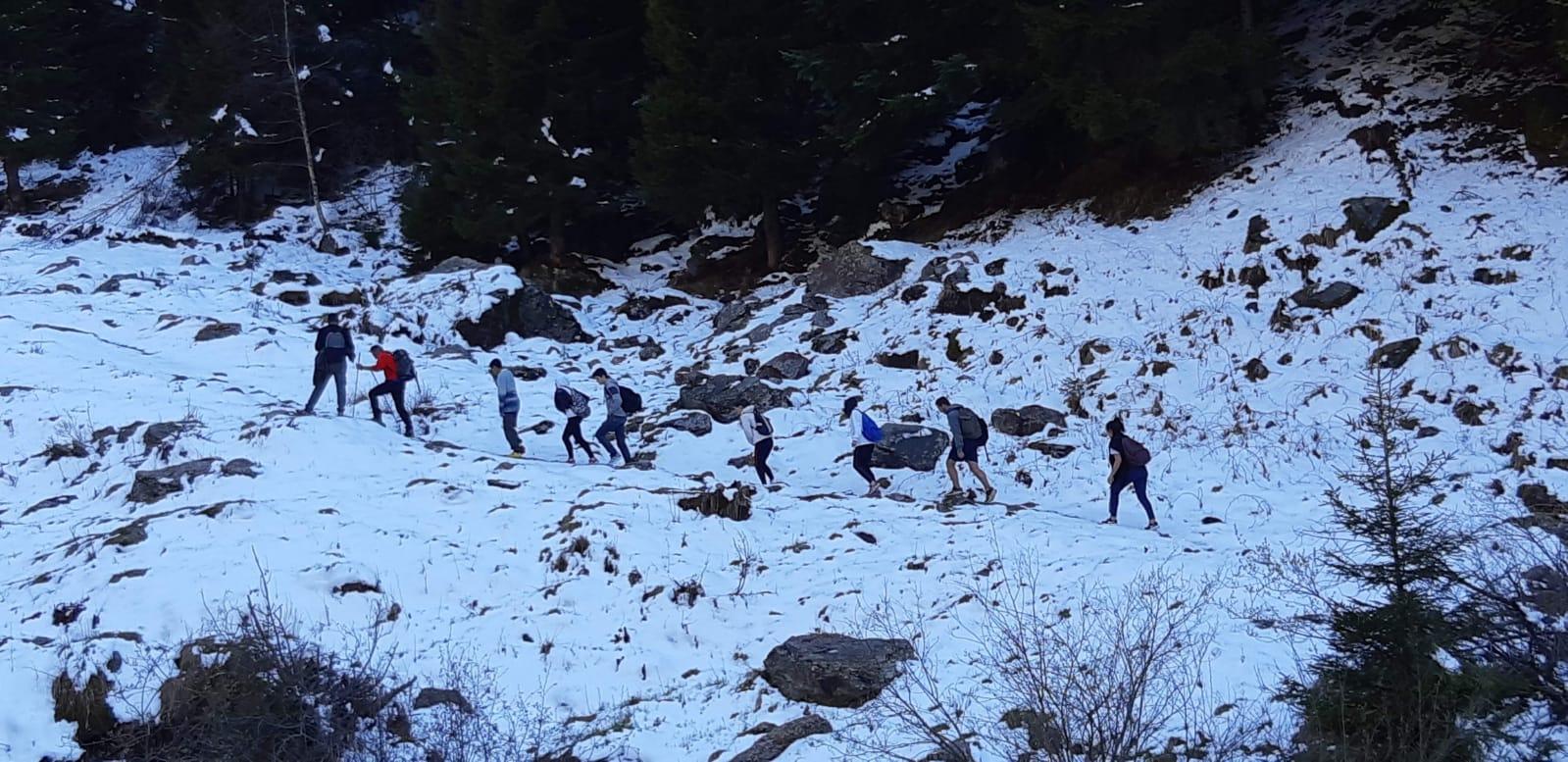 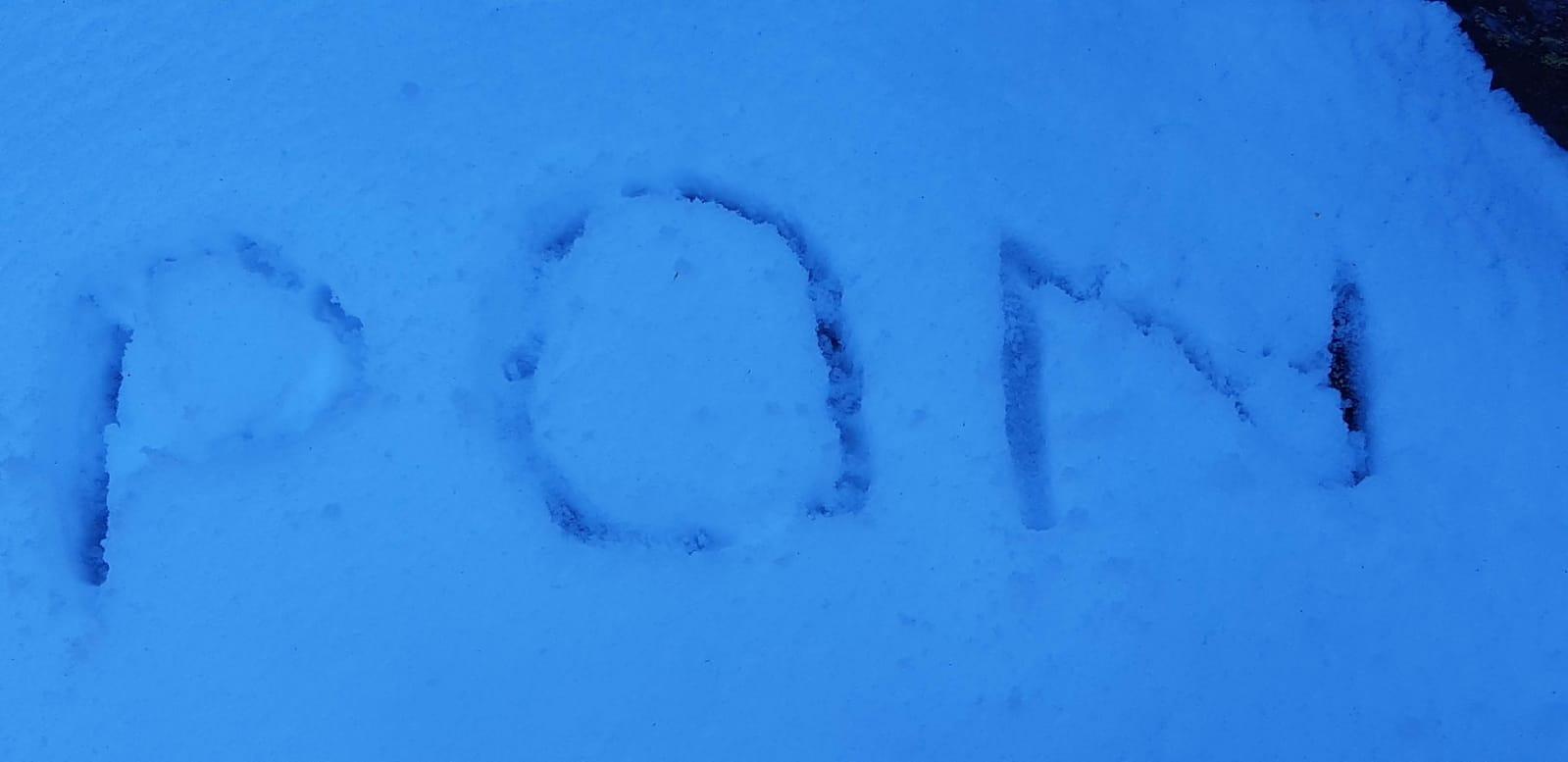 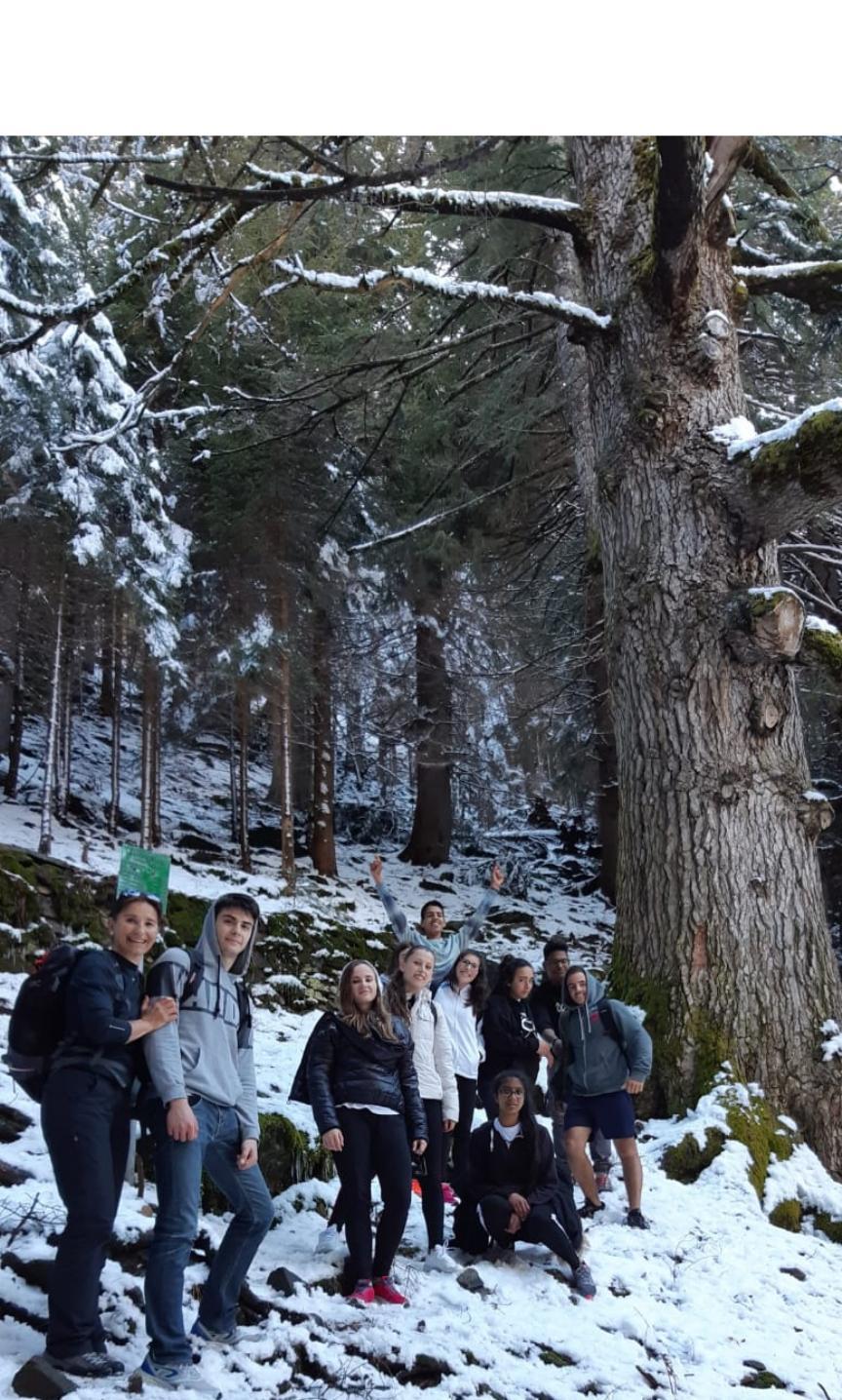 Questa è  solo una piccola parte delle foto.
VOLEVO RINGRAZIARE A NOME DI TUTTO IL GRUPPO LA PROFESSORESSA CUSINI PER QUESTA NUOVA E BELLA ESPERIENZA.  
GRAZIE!!
Montaggio: Khalid El hilali